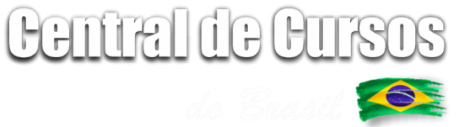 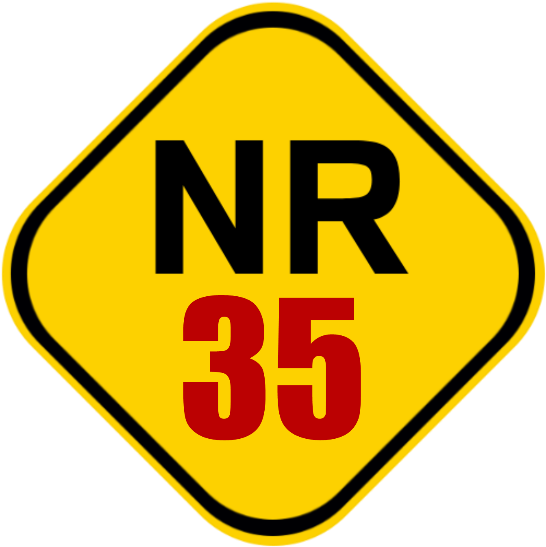 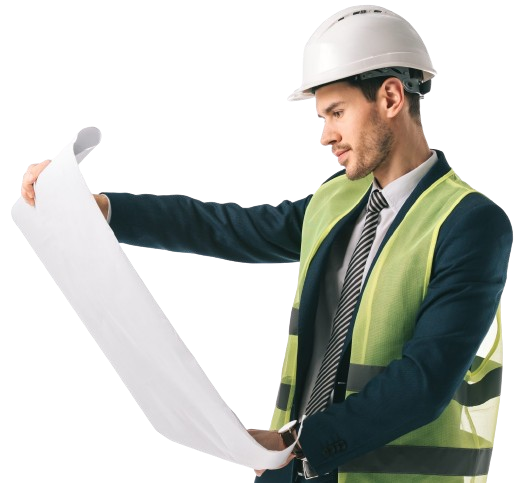 Trabalho em Altura
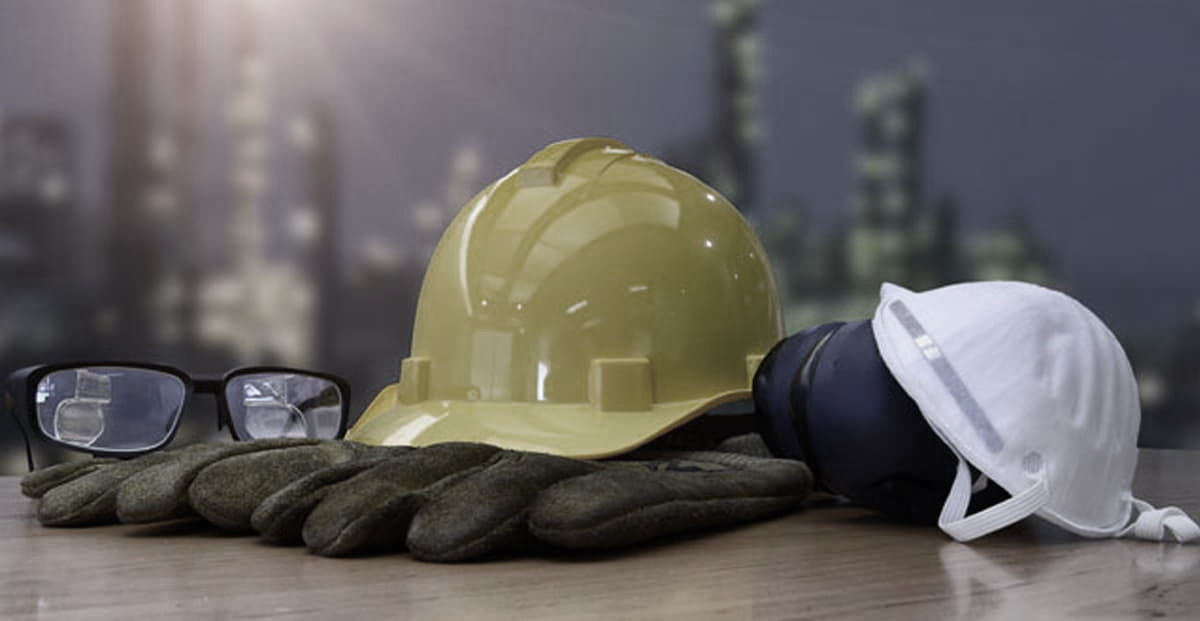 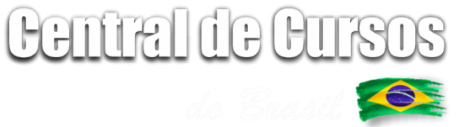 CONTEÚDO
02

Inovações da NR-35 Trabalho em Altura
03

Tipos de sistemas usados em conjunto com o EPI
01
Estrutura de tópicos da NR-35 Trabalho em Altura
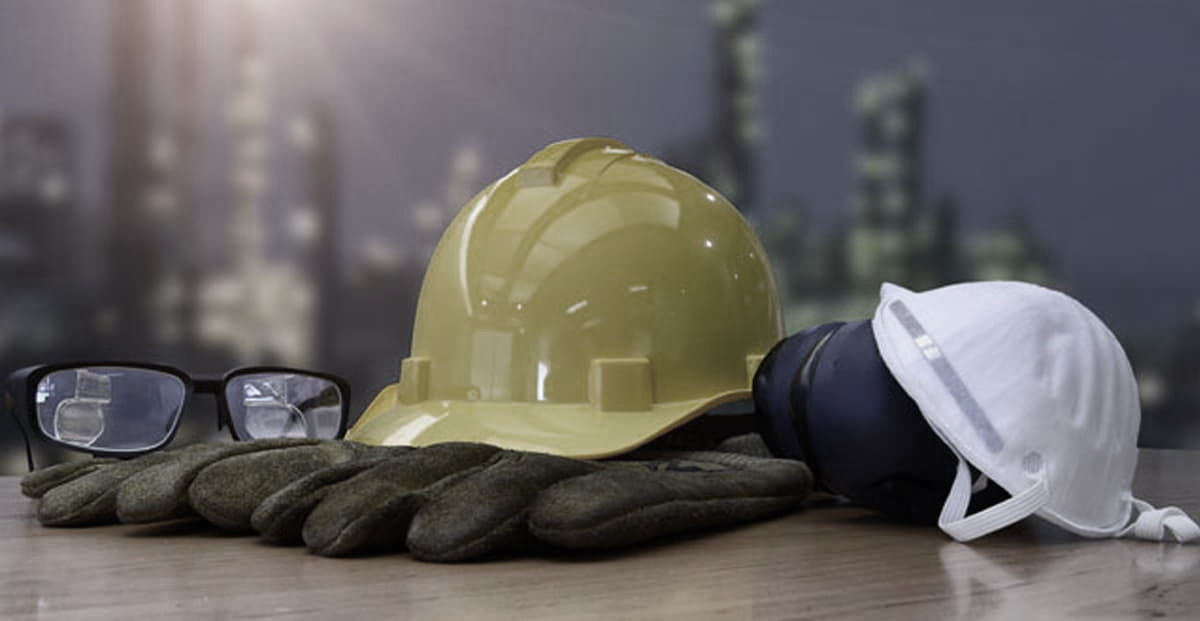 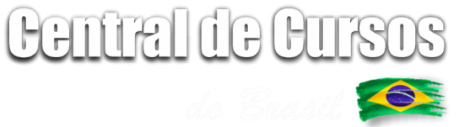 CONTEÚDO
05


Requisitos de Capacitação
04
06

Principais riscos de quedas nos canteiros de obras
Fatores que contribuem para acidentes no trabalho em altura
NR 35
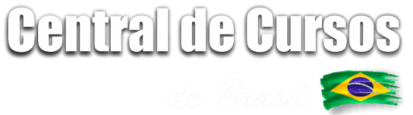 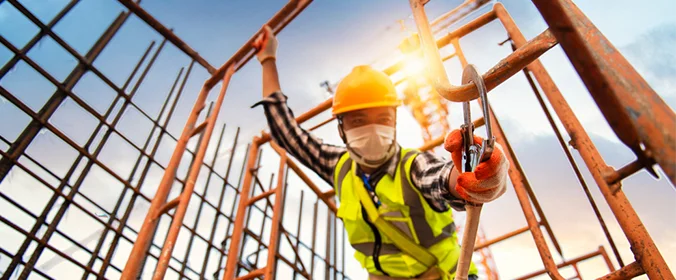 A Norma Regulamentadora NR-35 Trabalho em Altura contém diversas medidas de controle para reduzir tanto a quantidade quanto a gravidade dos acidentes envolvendo quedas em altura.
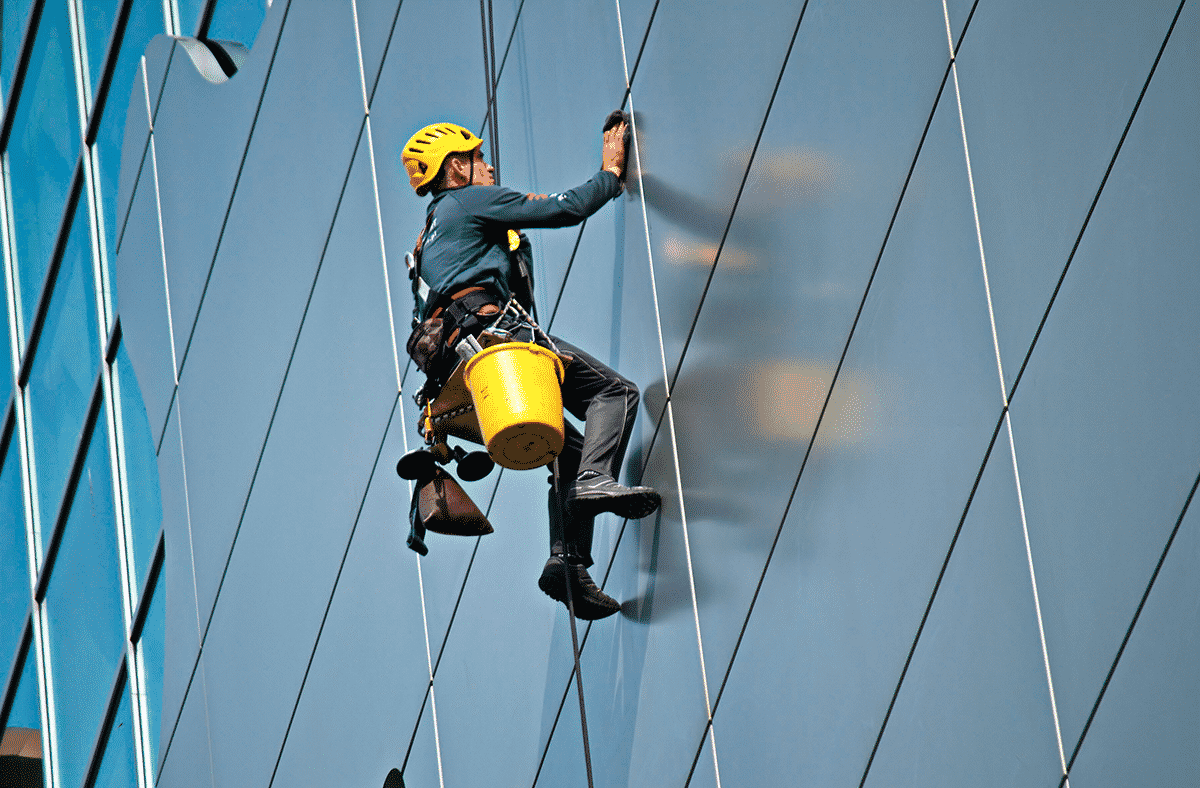 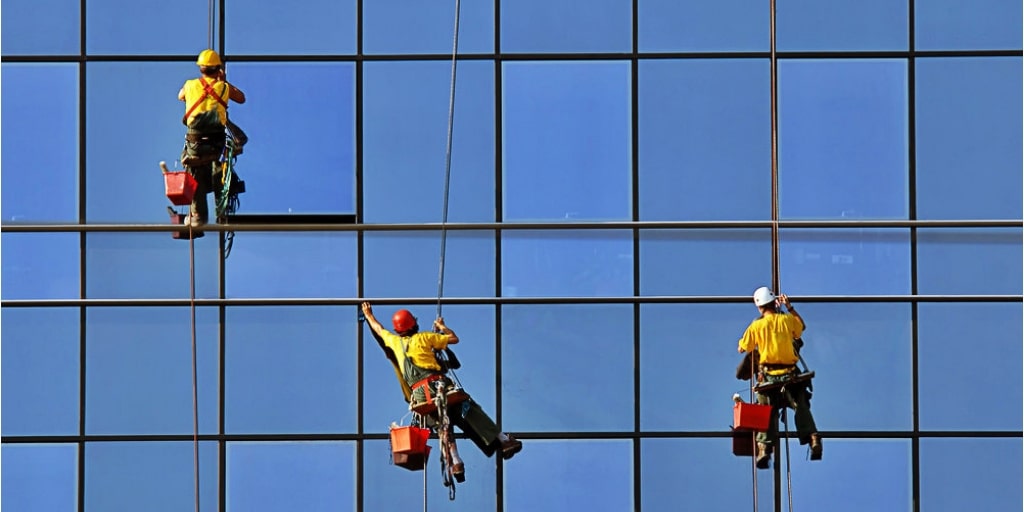 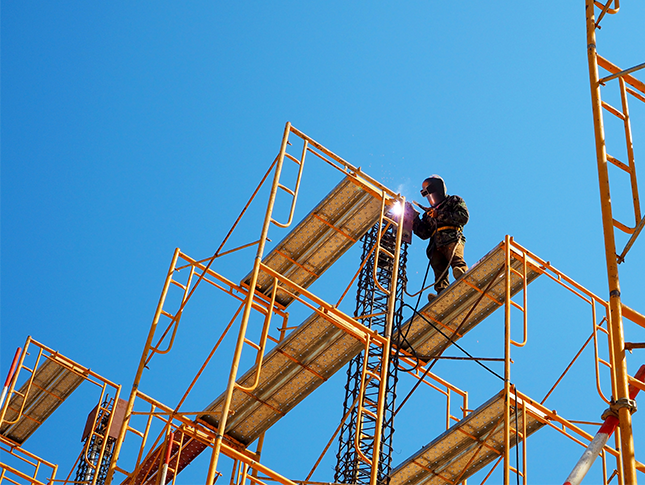 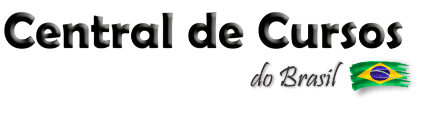 Segundo dados da OIT, cerca de 200 trabalhadores da construção civil perdem a vida todo o ano devido a quedas.
Afinal, as quedas de altura são a maior e principal causa de morte e ferimentos entre os trabalhadores da construção civil.
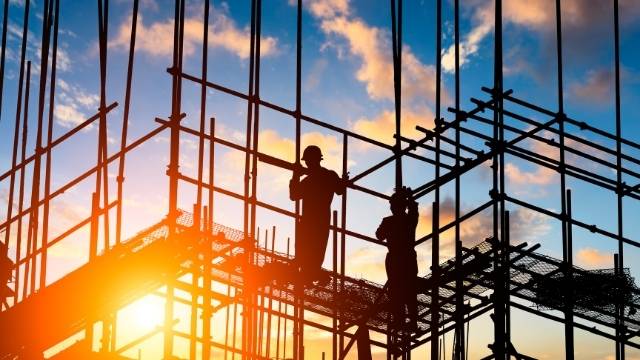 Mas, em outros setores também se registram acidentes desse tipo, como serviços de manutenção e fabricação de barcos e navios.
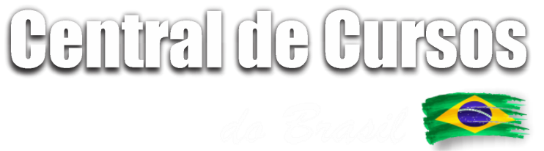 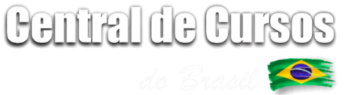 NR 35
Por isso, é importante que todos estejam sempre atentos às medidas de segurança e utilizem os equipamentos adequados para cada situação.
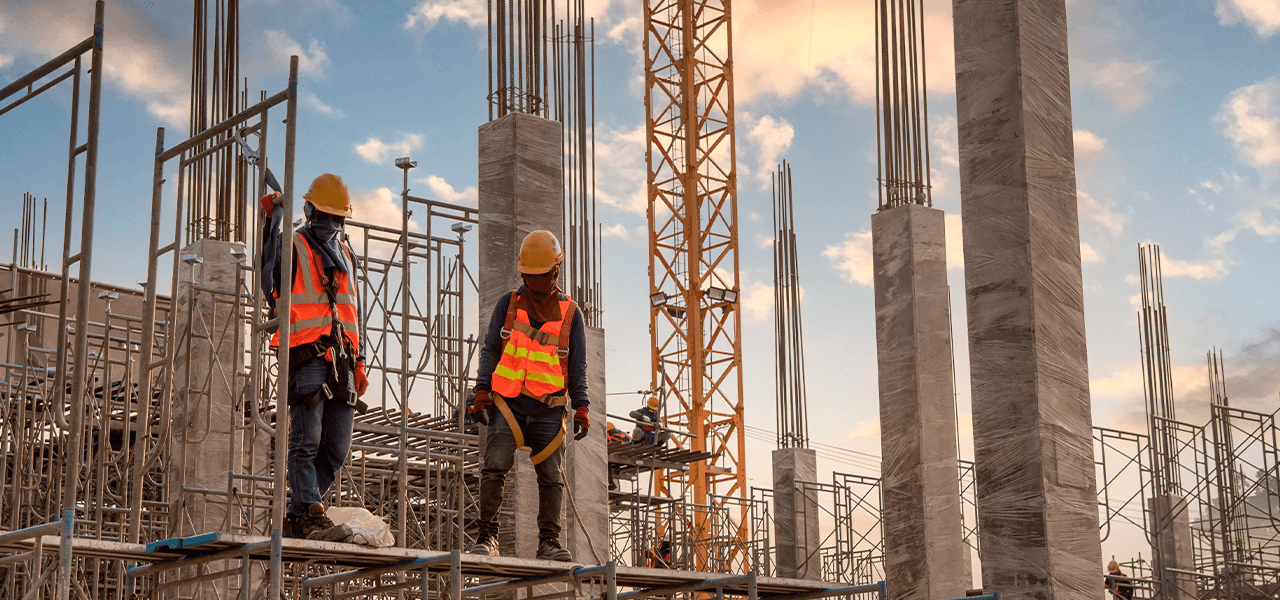 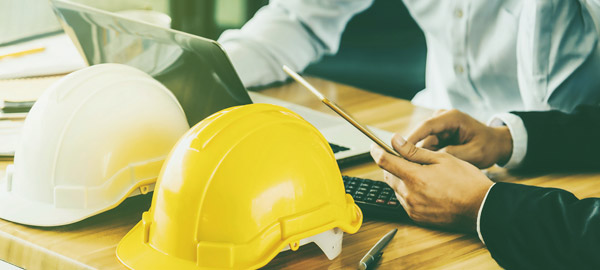 Mesmo com todas as precauções, acidentes podem acontecer. 

Por isso, é fundamental ter um plano B para caso algo inesperado ocorra.
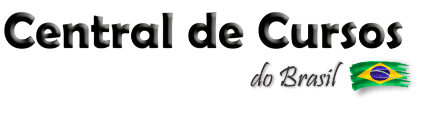 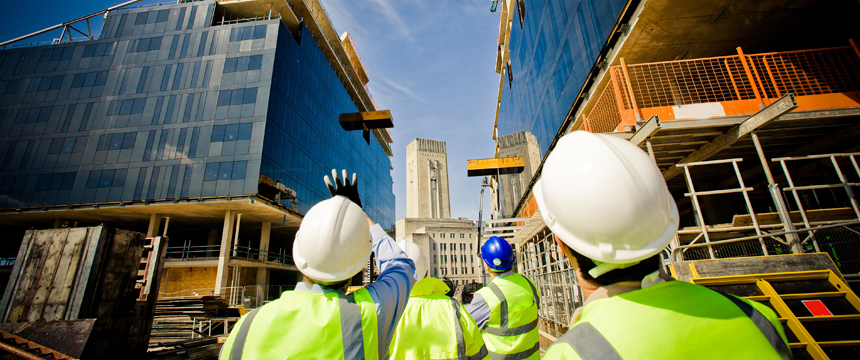 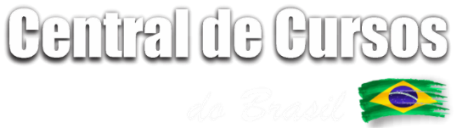 Agora que você já sabe do que se trata a NR-35 Trabalho em Altura e o seu objetivo, vejamos a estrutura de tópicos desta norma.
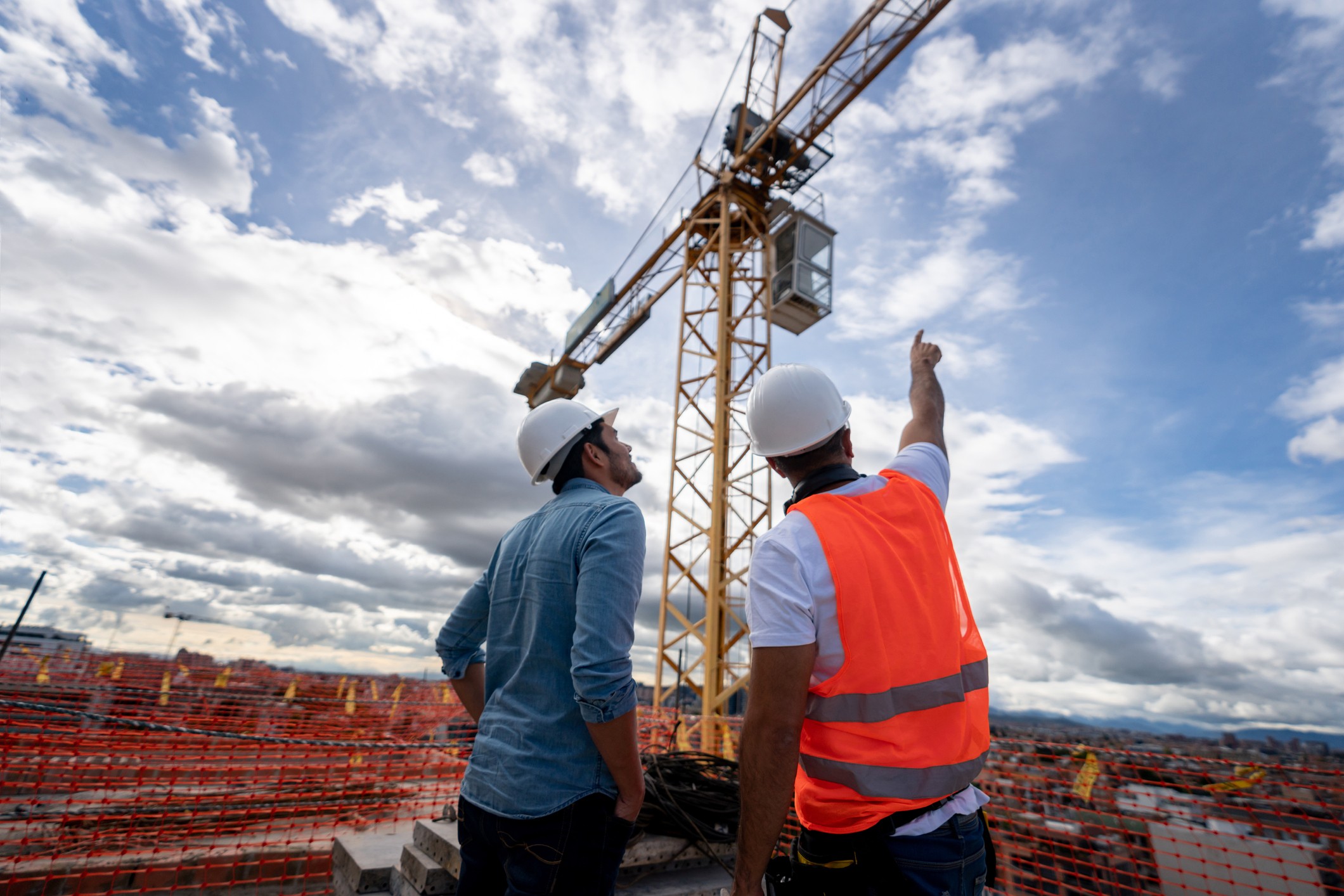 01
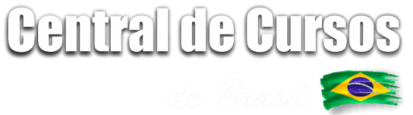 Estrutura de tópicos da NR-35 Trabalho em Altura
NR 35
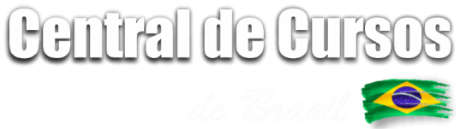 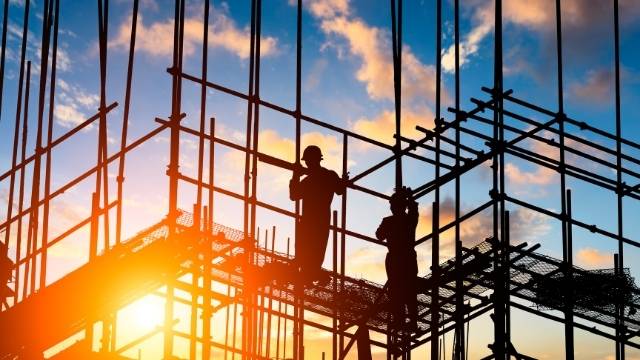 A redação da NR-35 Trabalho em Altura conforme a Portaria SEPRT 915, de 30 de julho de 2019 apresenta a seguinte estrutura de tópicos:
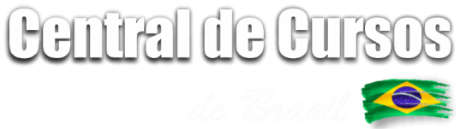 35.1. Objetivo e Campo de Aplicação
35.2. Responsabilidades
35.3. Capacitação e Treinamento
35.4 Planejamento, Organização e Execução
35.5 Sistemas de Proteção contra quedas
35.6. Emergência e Salvamento
Glossário
Anexo I – Acesso por cordas
Anexo II – Sistemas de ancoragem
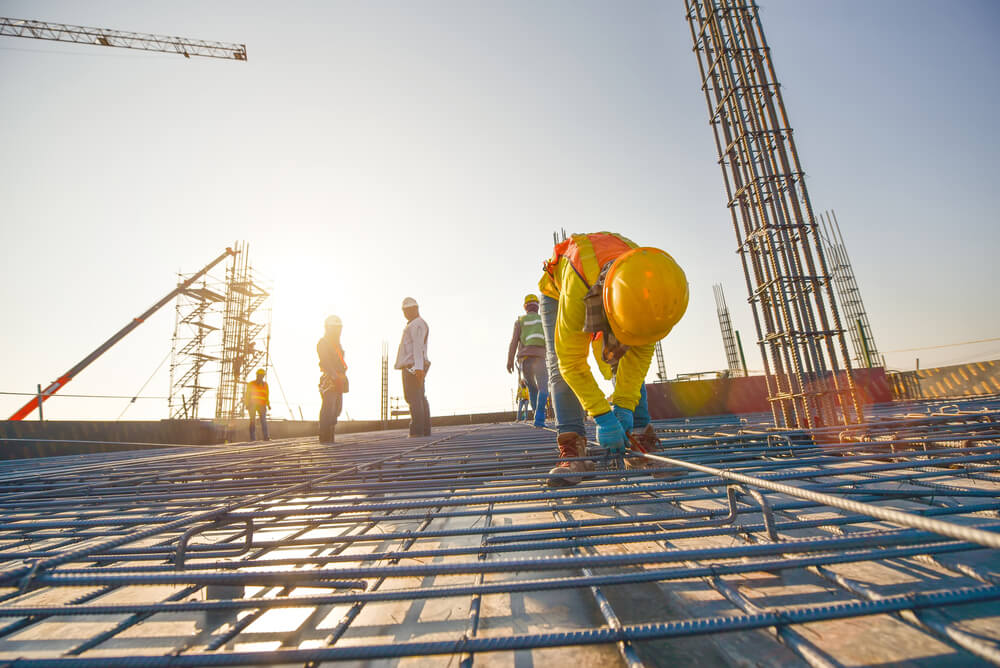 NR-35 Trabalho em Altura
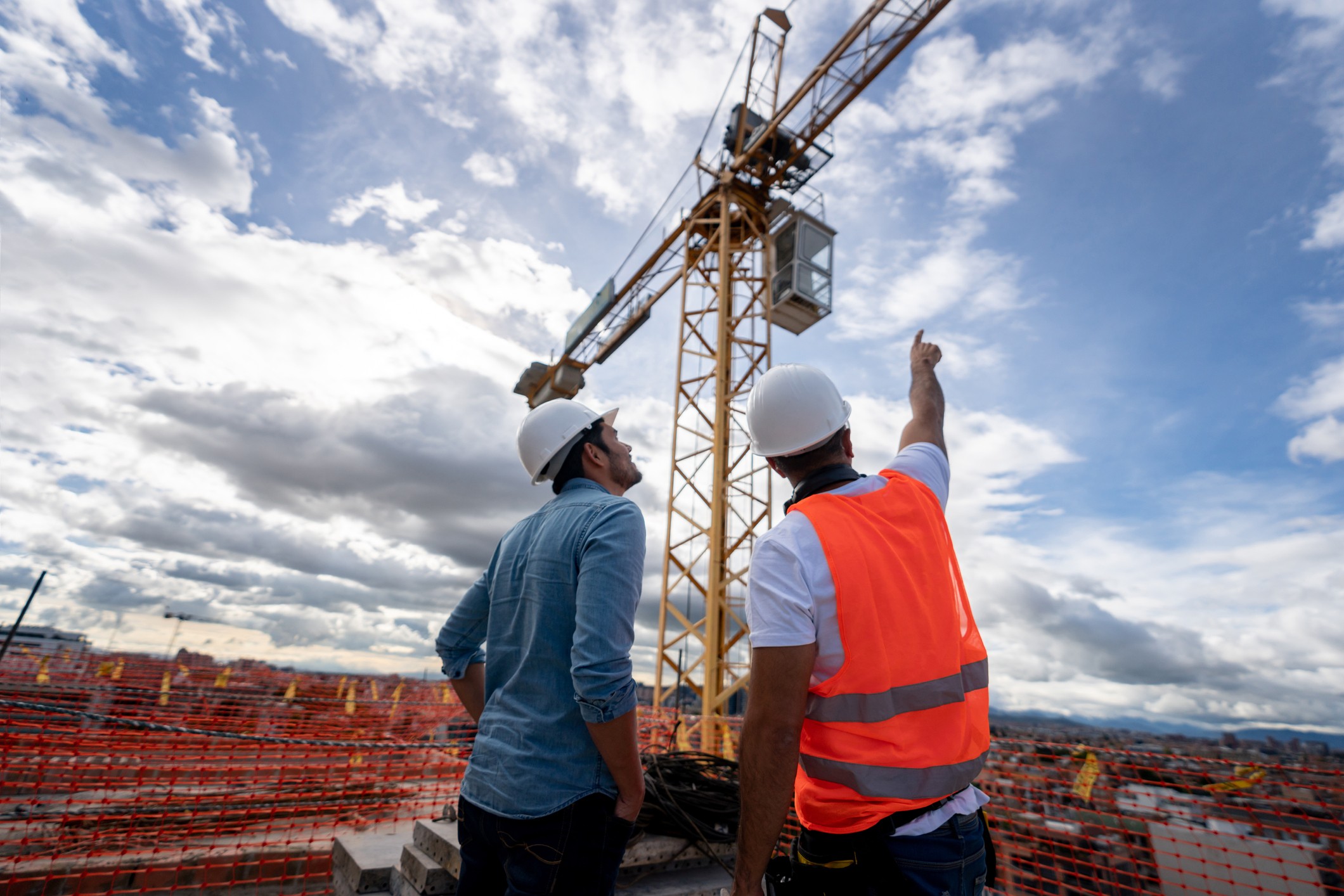 02
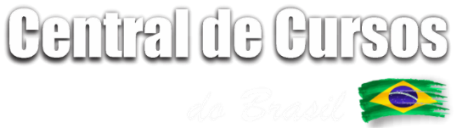 Inovações da NR-35 Trabalho em Altura
NR 35
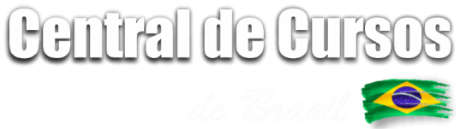 A norma NR-35 Trabalho em Altura  inovou em vários aspectos. 

Além da obrigatoriedade da análise preliminar de riscos, outra inovação é o que a norma chama de hierarquia das medidas de controle.
NR 35
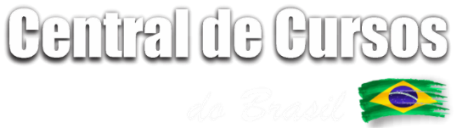 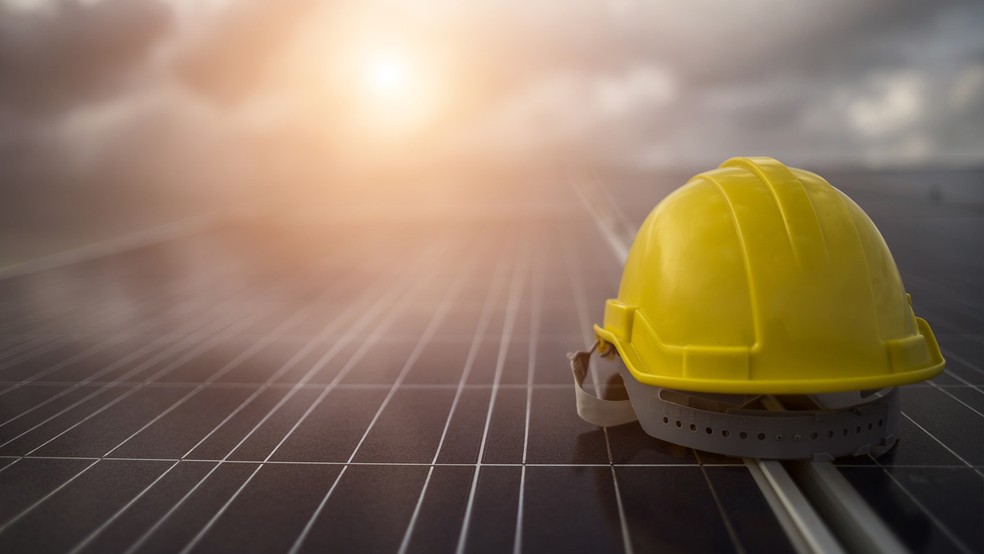 Às vezes, nós seres humanos, nos acostumamos tanto a fazer as coisas de um determinado jeito, que deixamos de pensar em soluções “fora da caixa”.
NR 35
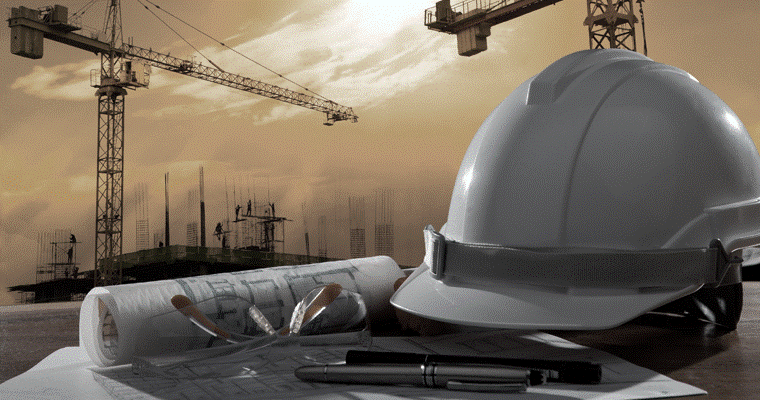 NR 35
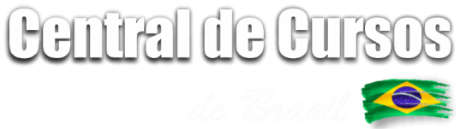 Então a NR-35 Trabalho em Altura inova porque propõe que, antes de se planejar como será feita a tarefa, que se tenta trazer o trabalho em altura para o nível do solo, eliminado assim o risco na raiz.
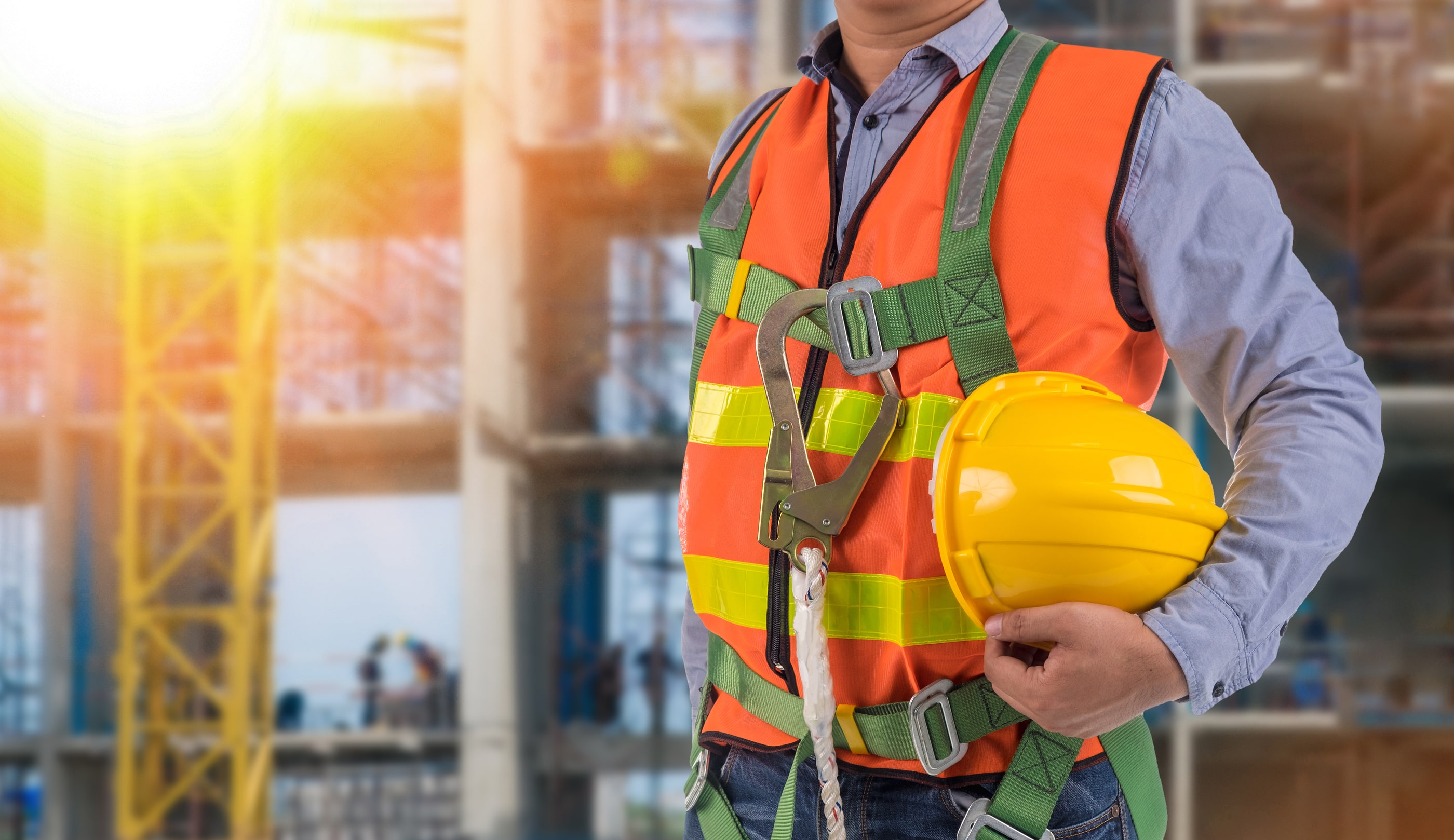 Trabalho em Altura
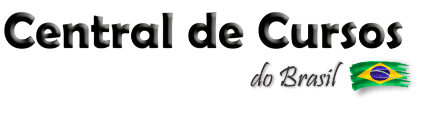 Ou seja, ao invés de deslocar o trabalhador do nível do solo para a altura, traz-se o trabalho da altura para o solo. 

Obviamente, nem sempre isso é possível, porém, o simples fato de propor isso já dá tom de inovação na NR-35.
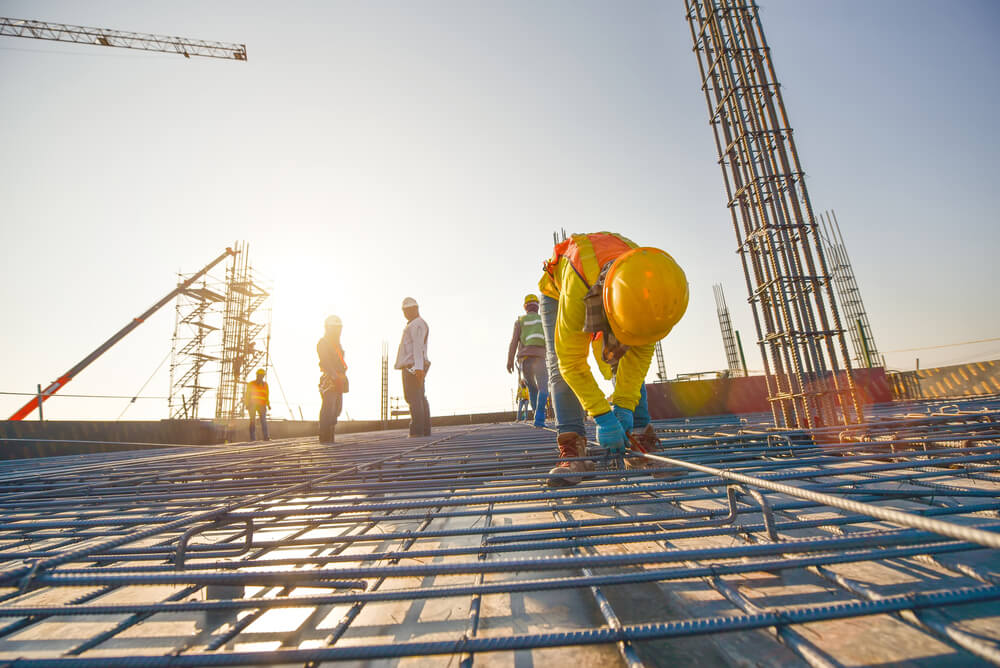 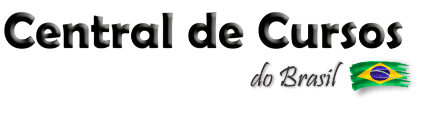 Já existem sistemas que permitem baixar luminárias para que se faça a troca no nível do solo. E cada vez mais soluções desse tipo tendem a ser implementadas. Esse seria o nível mais alto da hierarquia: eliminar o risco na raiz.
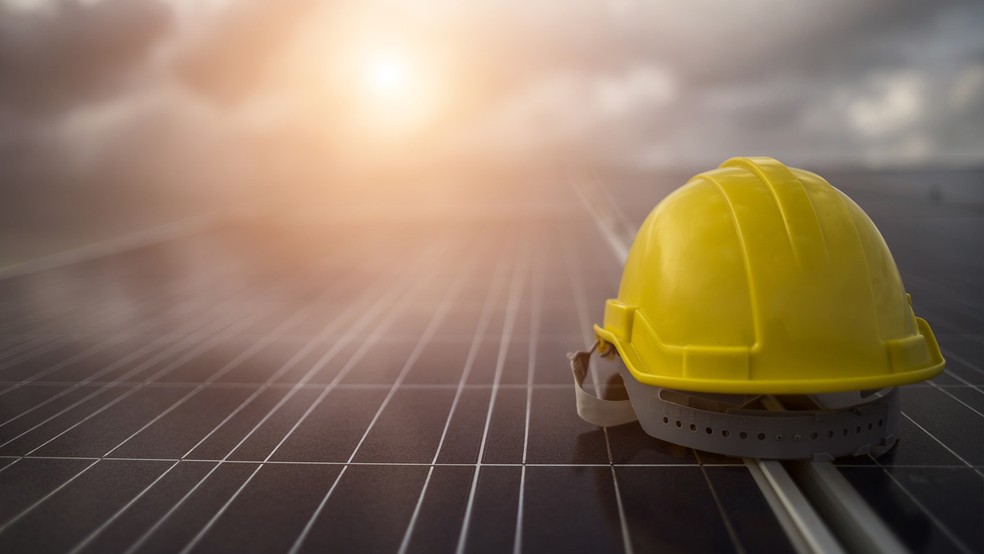 NR 35
Não sendo possível, passamos para as medidas de ordem coletiva: os EPC, ou equipamentos de proteção coletiva.
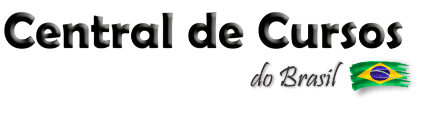 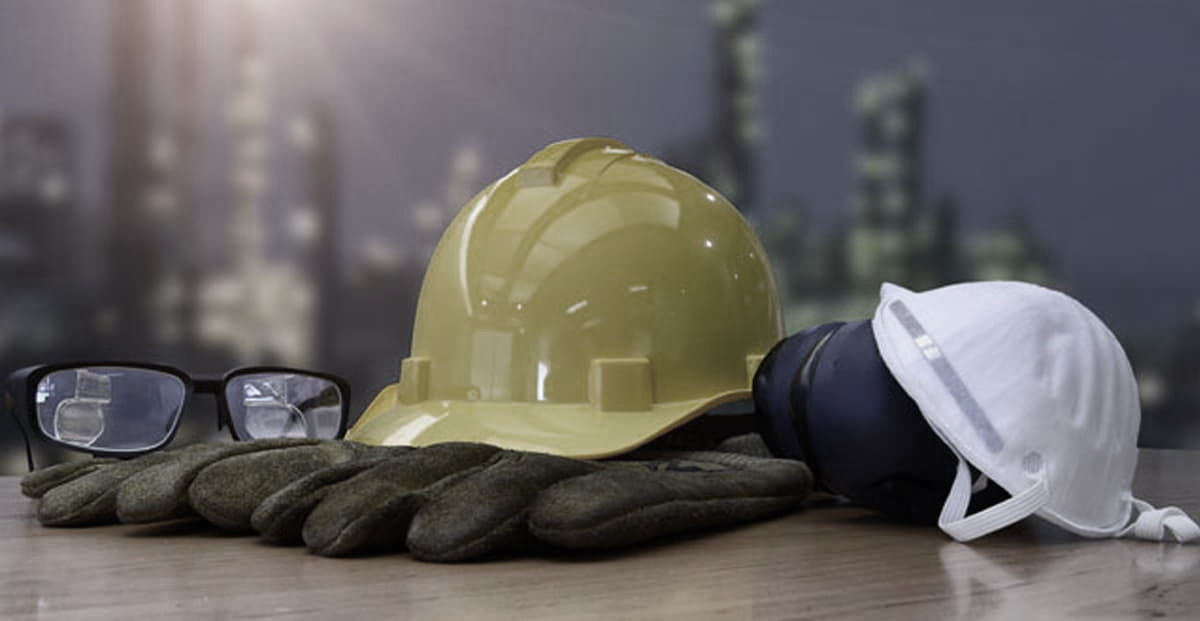 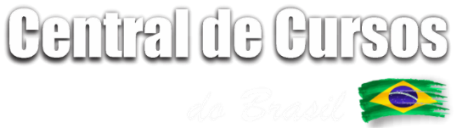 Se será usado um EPC (equipamento de proteção coletiva) ou EPI (equipamento de proteção individual) isso vai depender de uma série de fatores. 
Por exemplo:
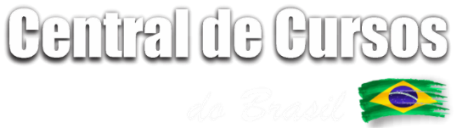 características do local,
quantidade de pessoas envolvidas,
frequência da atividade
tempo de permanência no local
capacitação das pessoas envolvidas
equipamentos adequados
etc.
NR 35
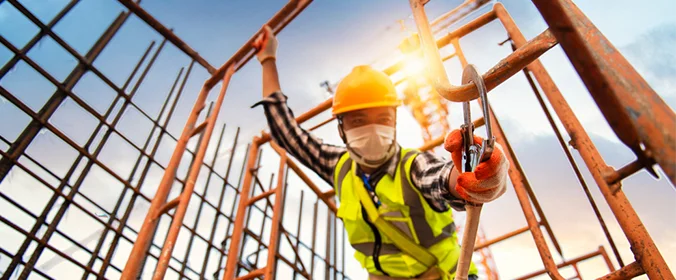 NR 35
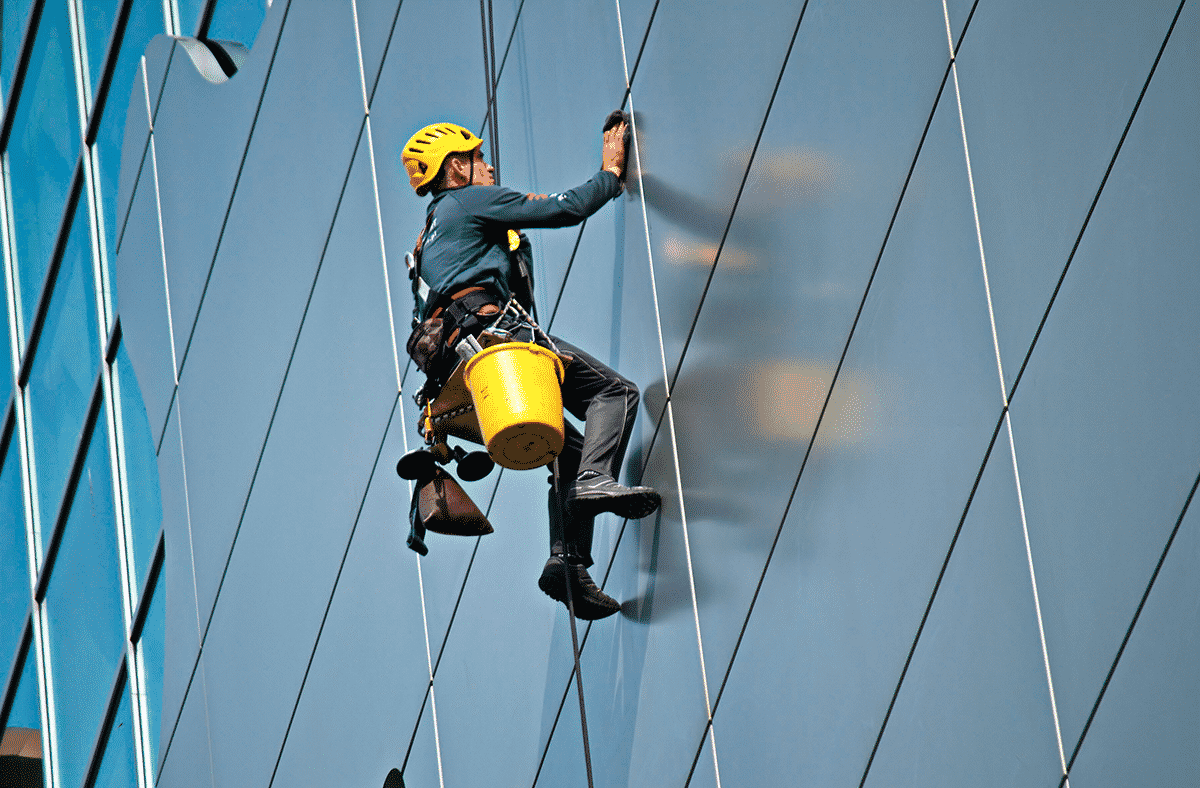 Os sistemas coletivos são melhores porque independem da ação do trabalhador. Mesmo que o trabalhador não use (ou use incorretamente) o EPI, o sistema EPC irá atuar.
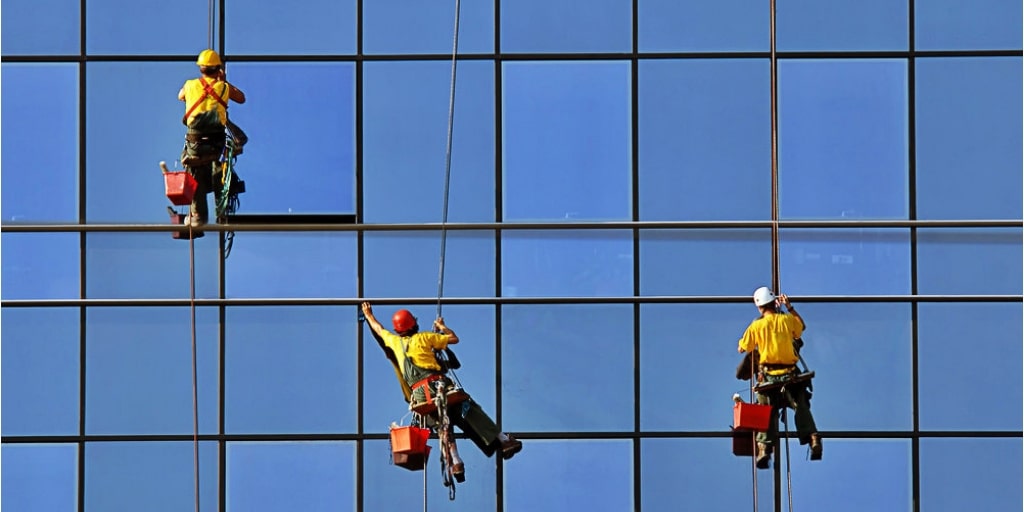 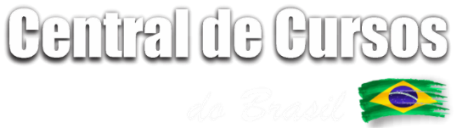 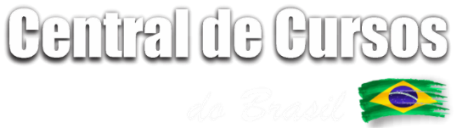 Trabalho em Altura



Exemplos de EPC são as redes de proteção. Então o EPC é o segundo na hierarquia. Se não for possível, então partiremos para o EPI.
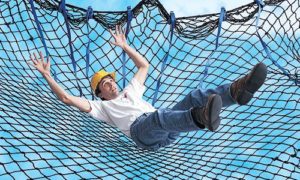 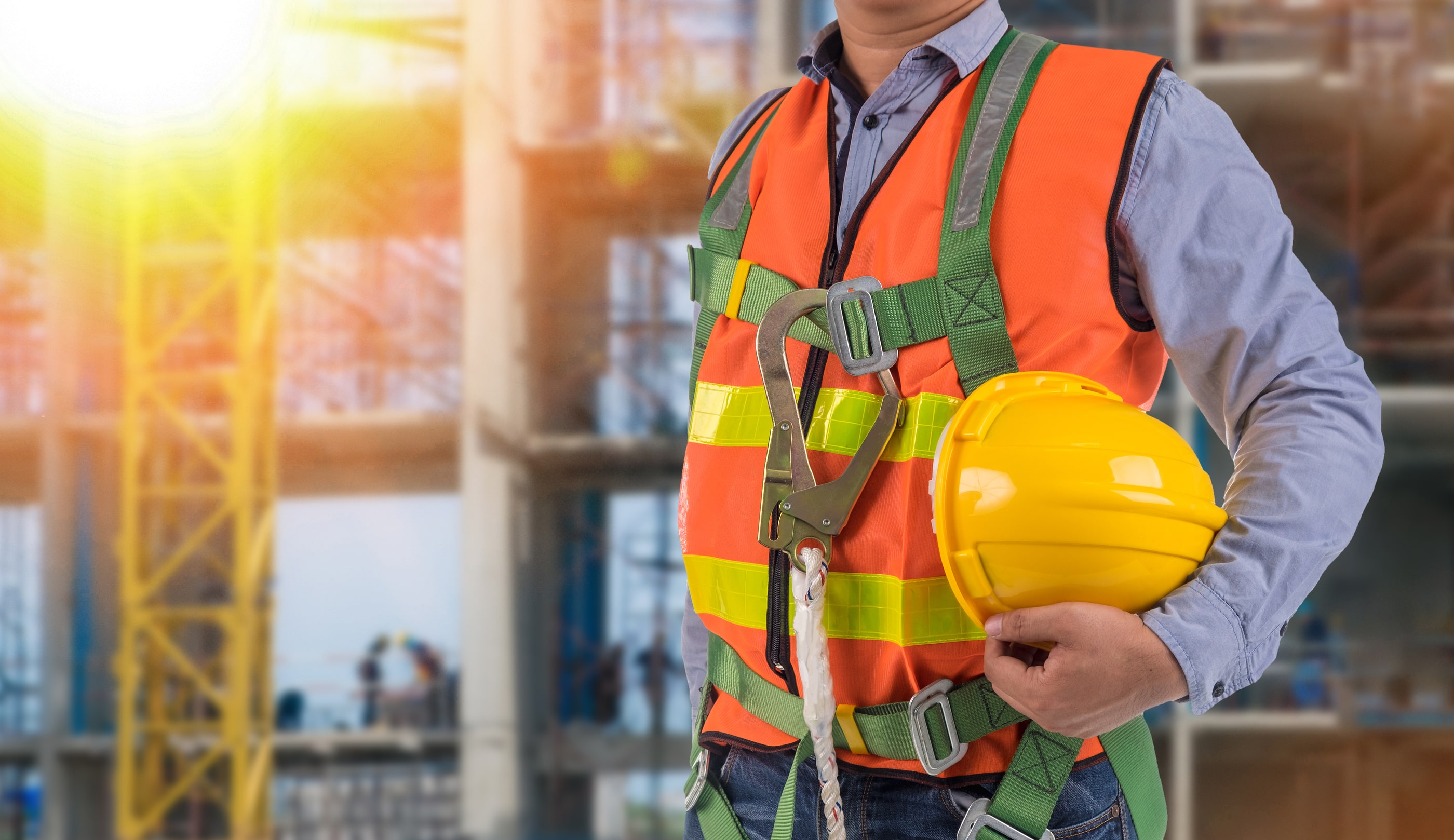 Em se tratando dos EPIs podemos dividir os elementos que o compõem em 3:


Cinturão


elemento de união


dispositivo de ancoragem
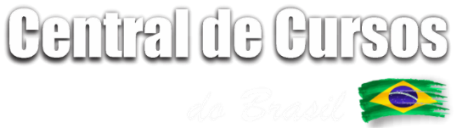 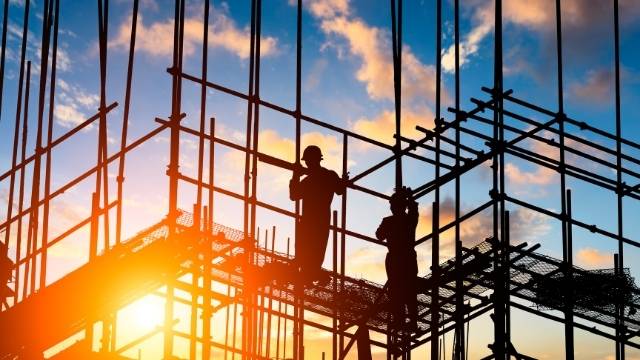 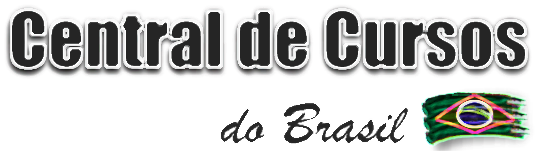 Quando chegamos nesse ponto do uso do EPI, é muito importante a qualificação do trabalhador.
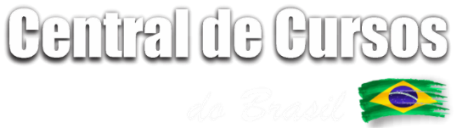 NR 35
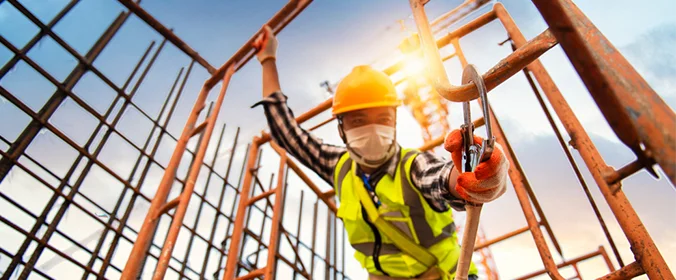 Este precisa entender que sem o dispositivo de ancoragem, ele não está seguro.
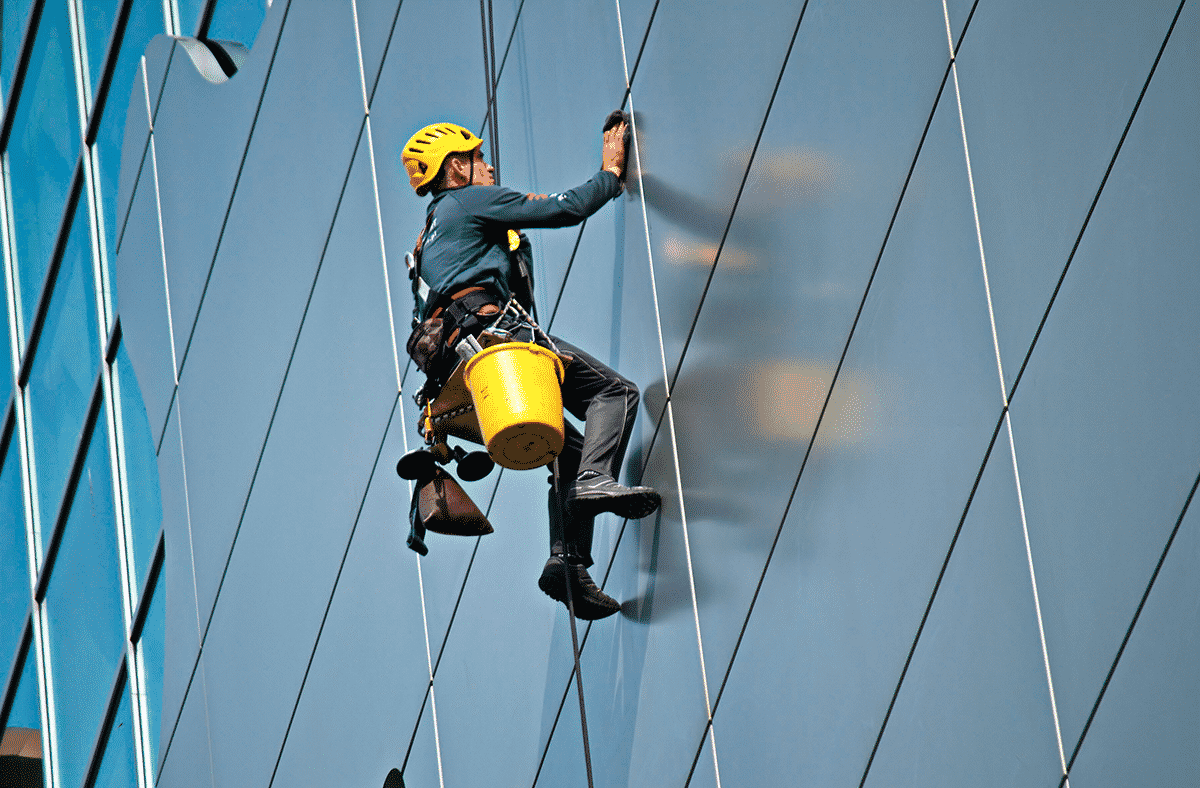 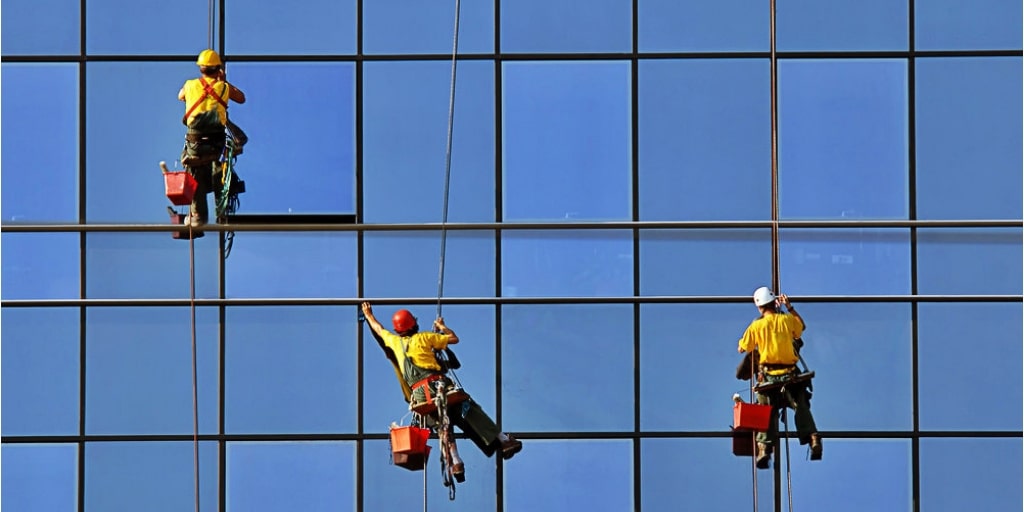 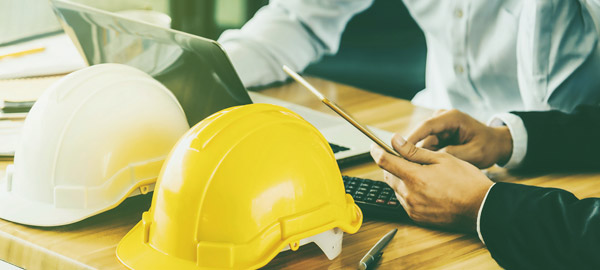 Tem trabalhador que pensa que apenas o uso do cinto já o deixa protegido!
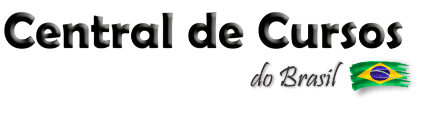 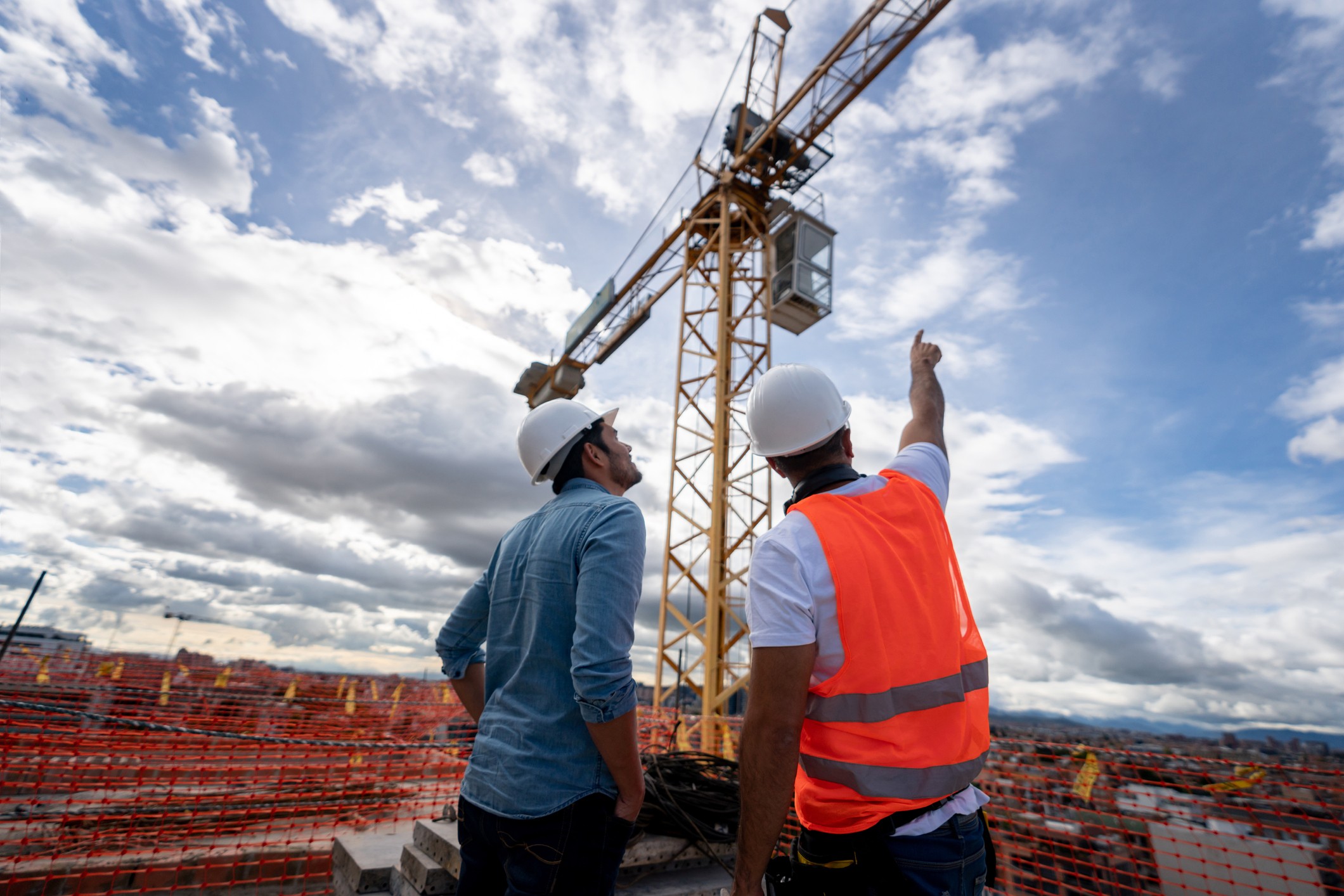 03
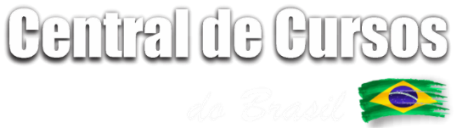 Tipos de sistemas usados em conjunto com o EPI
NR 35
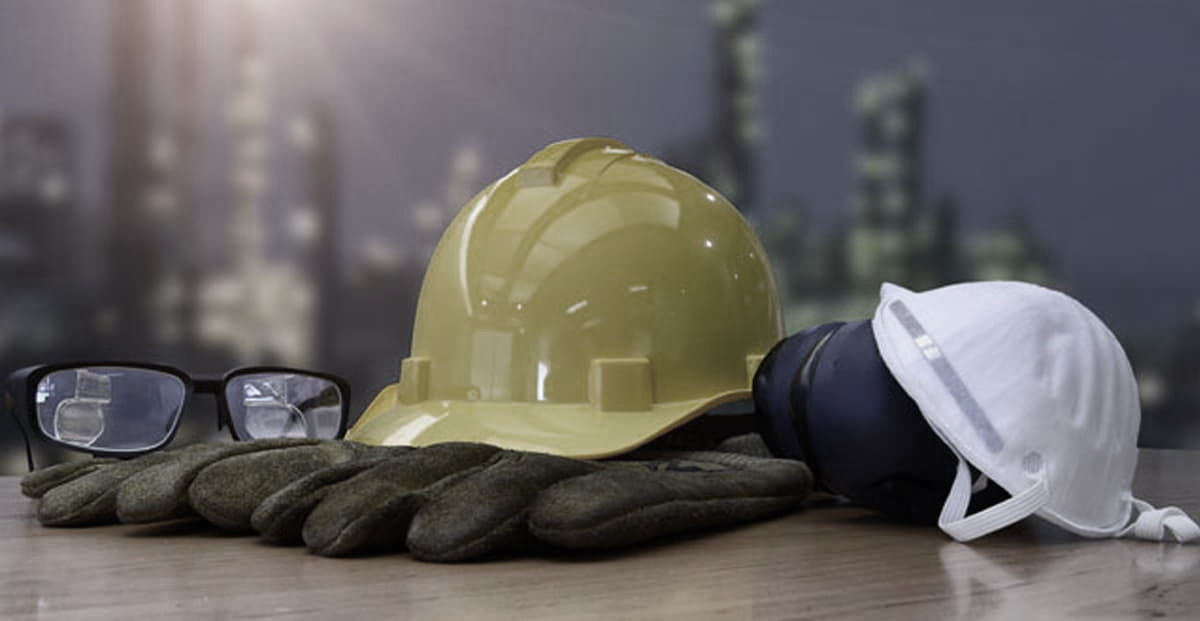 NR 35
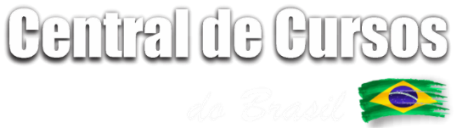 Sistema de restrição de movimentação
Sistema de posicionamento no trabalho
Sistema de retenção de queda
Sistema de acesso por corda
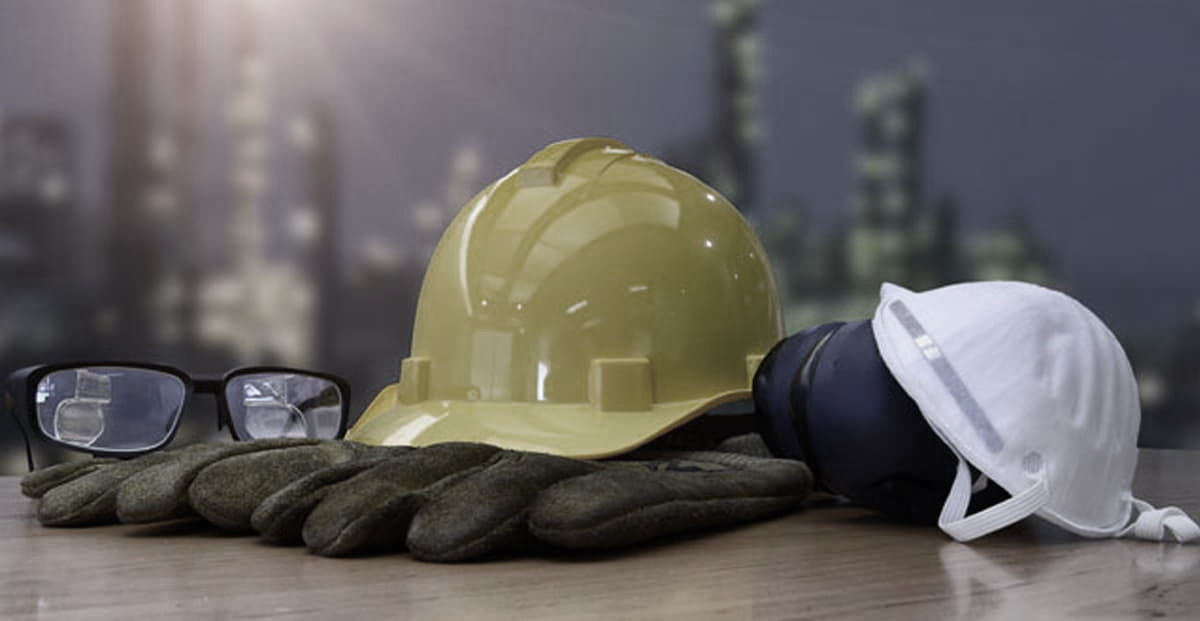 NR 35
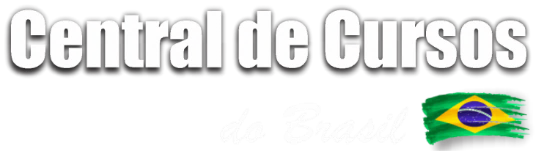 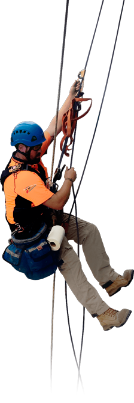 Sistema de restrição de movimentação
Sistema de posicionamento no trabalho
Sistema de retenção de queda
Sistema de acesso por corda
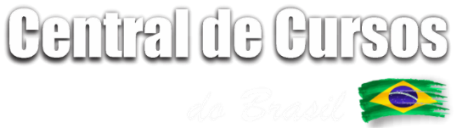 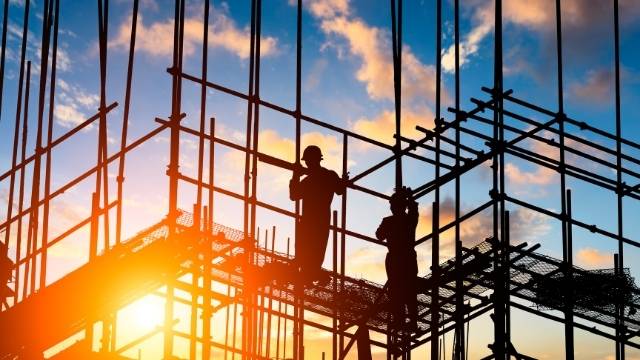 Este sistema está localizado dentro da hierarquia de proteção de queda como uma medida que elimina o risco da queda.
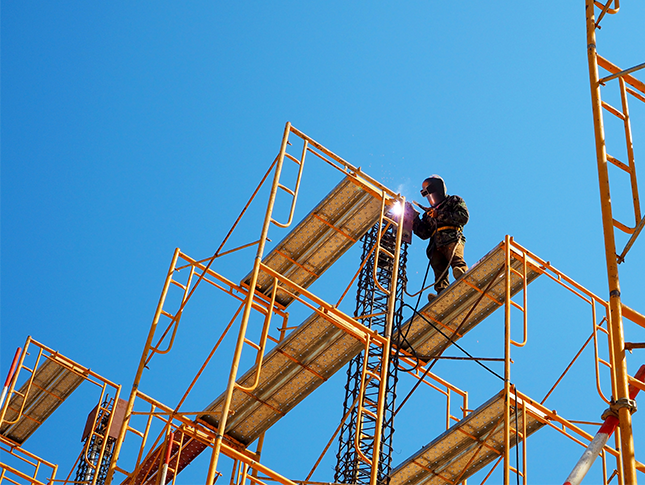 O sistema é formado por um cinturão (paraquedista preferencialmente), um talabarte e um dispositivo de ancoragem que quando utilizados corretamente impedem o trabalhador de atingir um local onde existe o risco de queda.
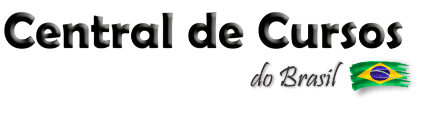 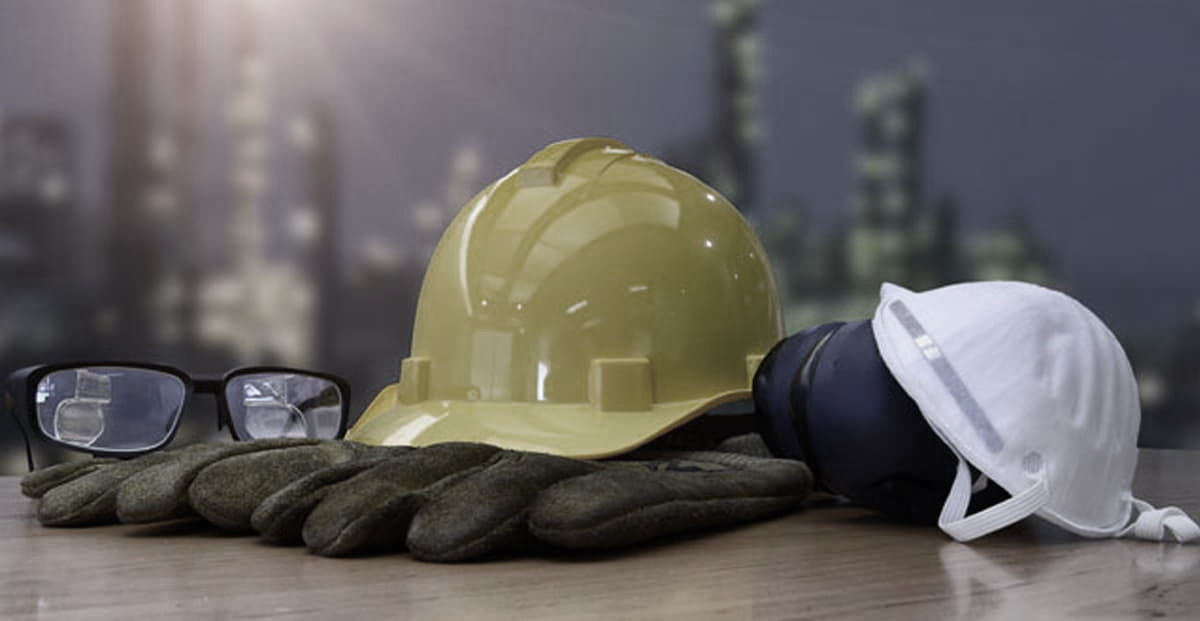 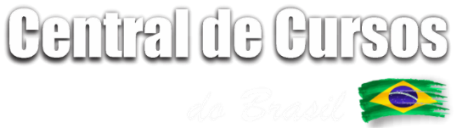 NR 35
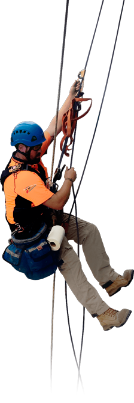 Sistema de restrição de movimentação
Sistema de posicionamento no trabalho
Sistema de retenção de queda
Sistema de acesso por corda
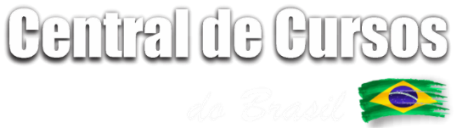 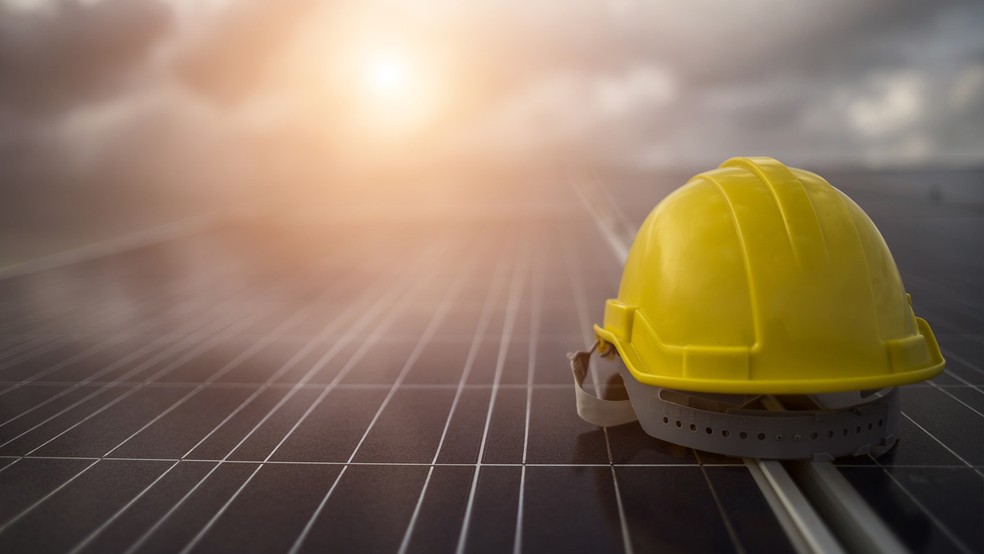 Uma vez que não seja possível eliminar o risco de queda deve ser adotado um sistema que minimize o tamanho e as consequências de uma queda.
NR 35
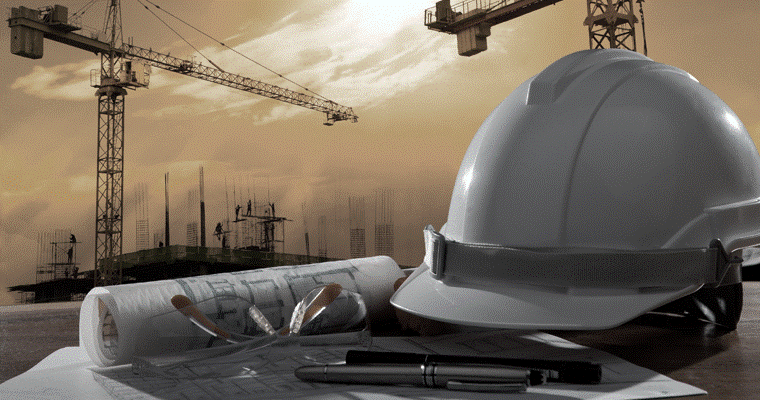 NR 35
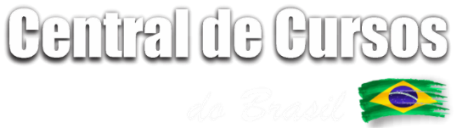 O sistema de retenção de queda é formado por um cinturão paraquedista (obrigatoriamente), um talabarte de segurança para retenção de queda ou um trava-queda e um dispositivo de ancoragem.
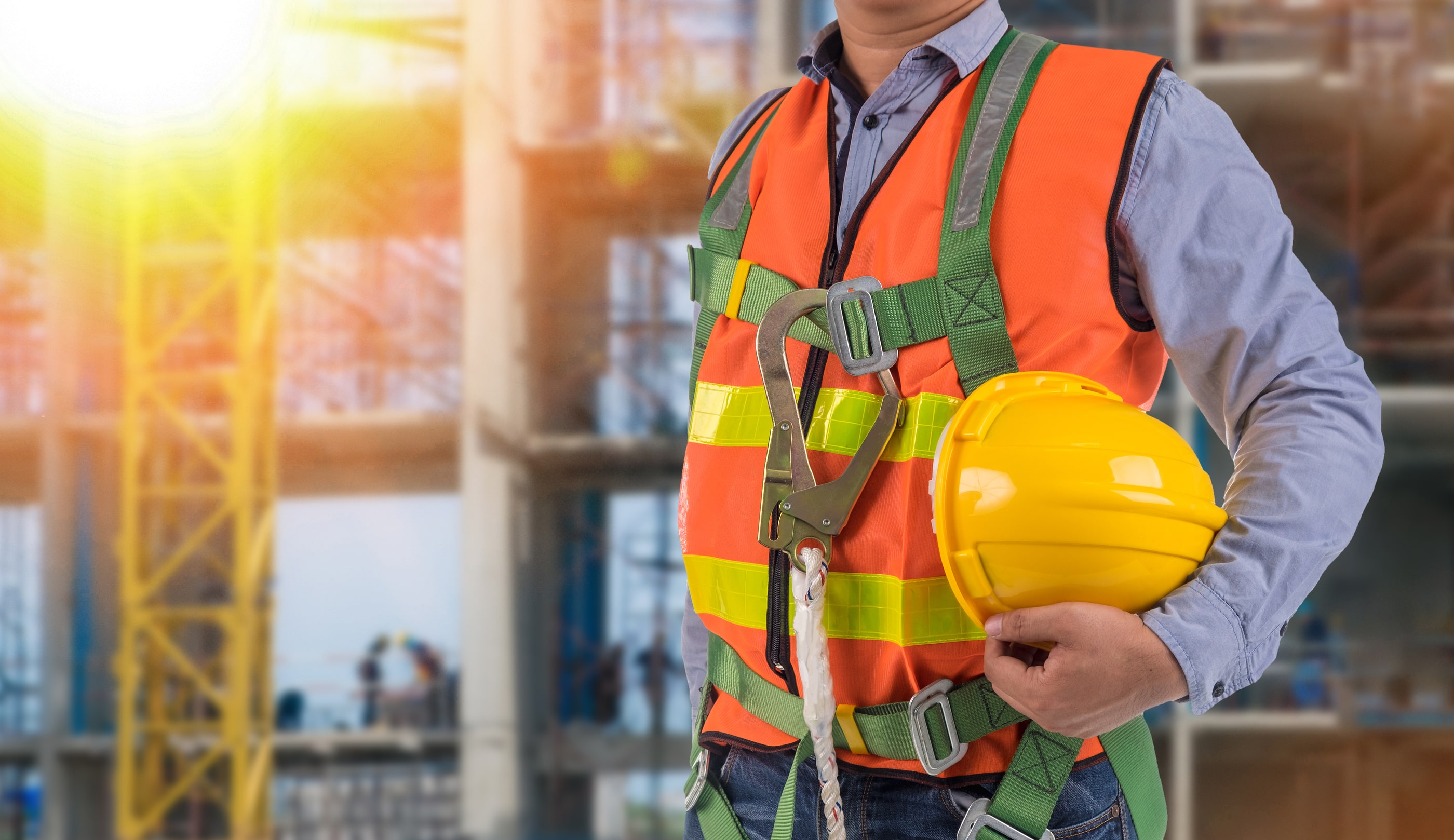 Trabalho em Altura
O sistema deve dispor de um meio de absorção de energia para limitar as forças geradas no trabalhador e também proteger a ancoragem.
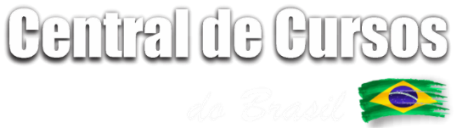 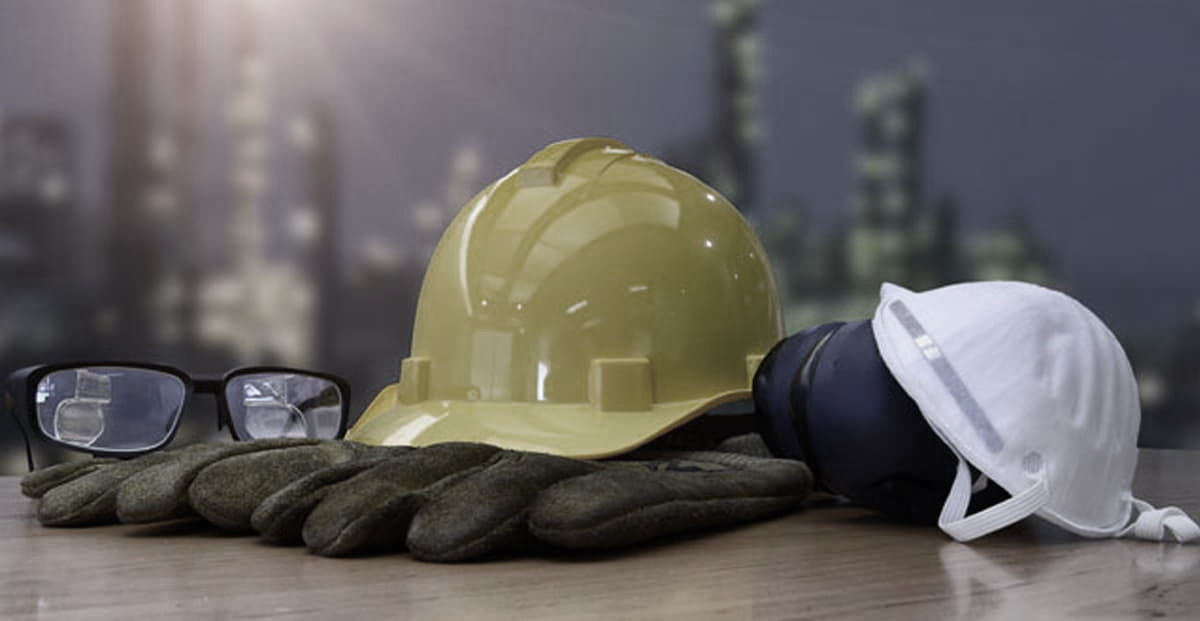 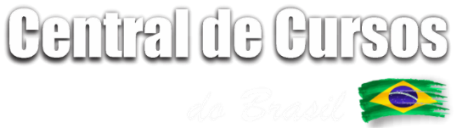 NR 35
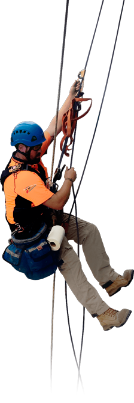 Sistema de restrição de movimentação
Sistema de posicionamento no trabalho
Sistema de retenção de queda
Sistema de acesso por corda
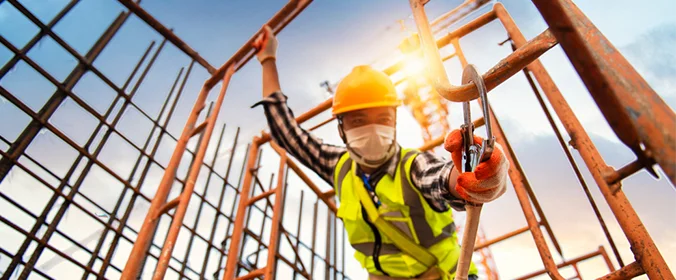 NR 35
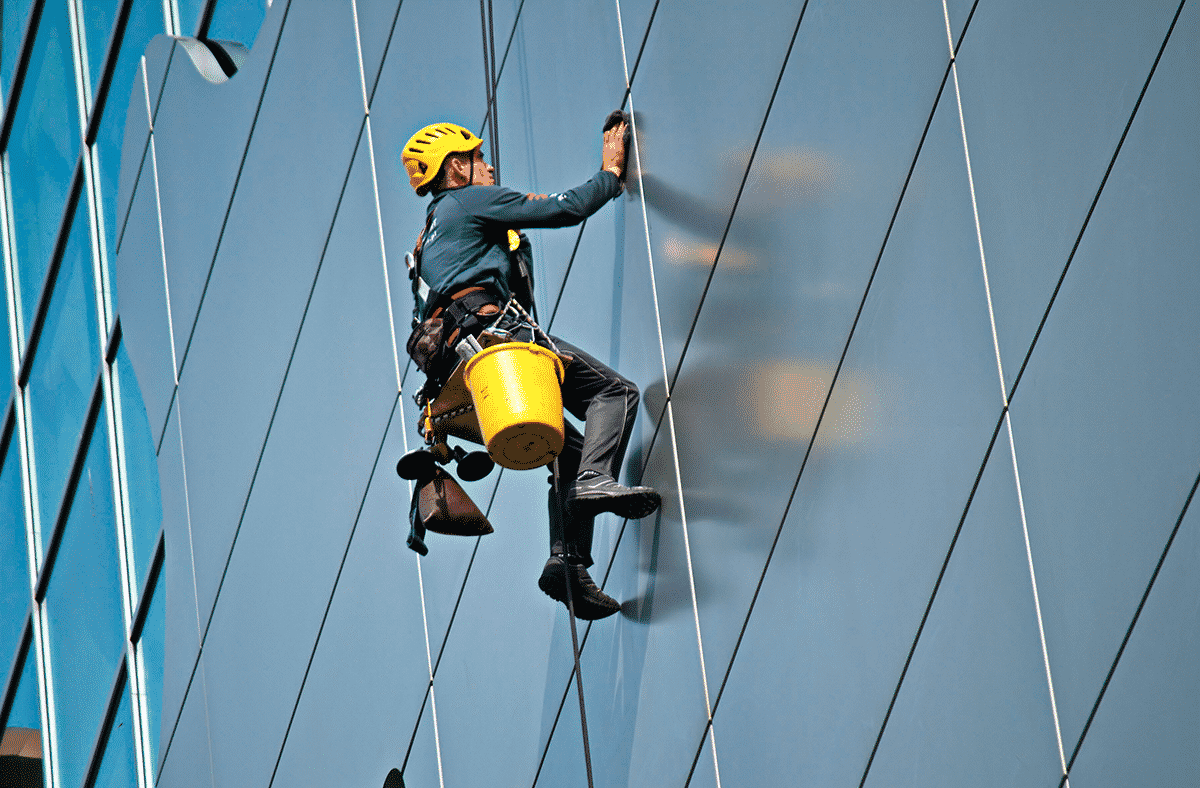 Este sistema constituído de um cinturão de posicionamento, talabarte de posicionamento e ancoragem funciona como suporte primário do trabalhador que sempre deve ser utilizado junto a um sistema de retenção de queda.
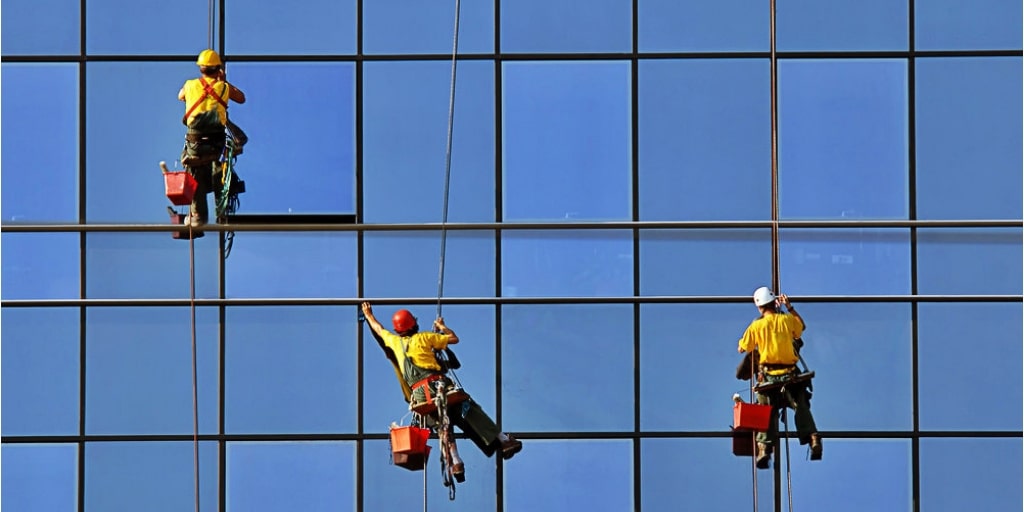 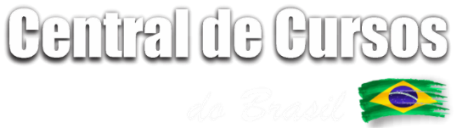 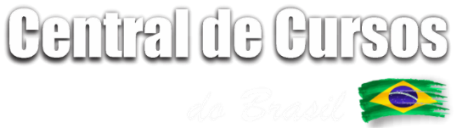 Trabalho em Altura


O sistema de posicionamento oferece suporte parcial ou total para o trabalhador executar sua tarefa de forma estável e segura e é tido como suporte primário, caso este suporte primário venha a falhar o sistema em paralelo de retenção de queda será requisitado
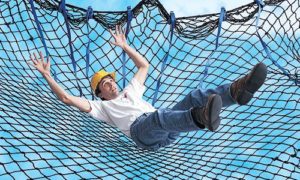 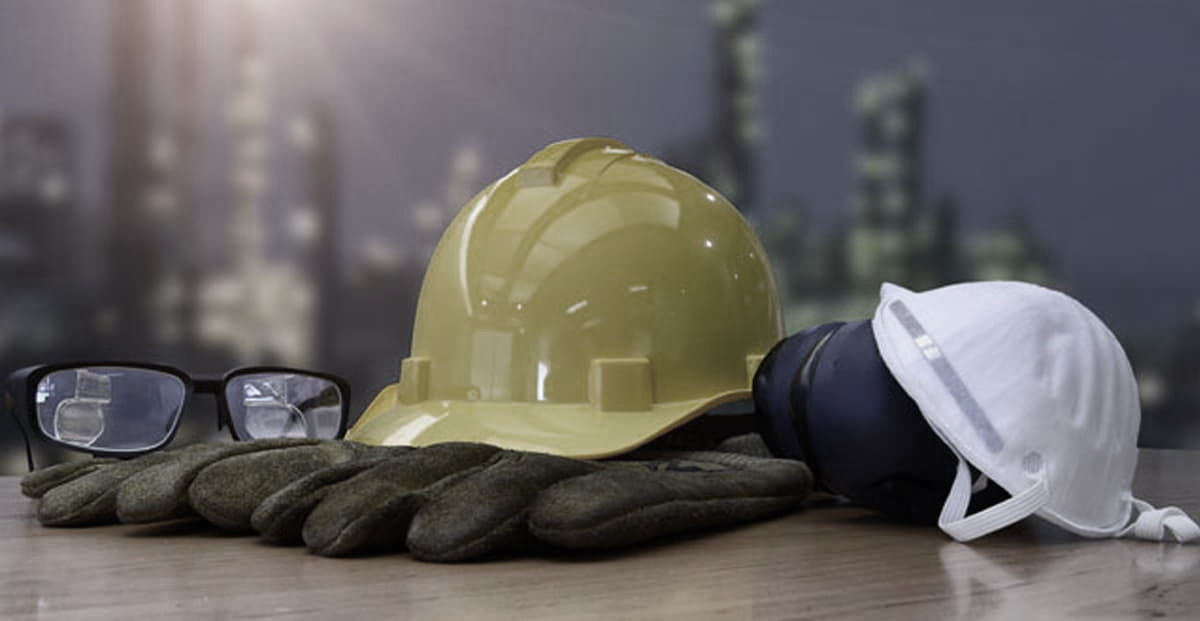 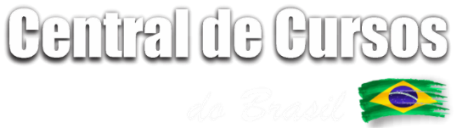 NR 35
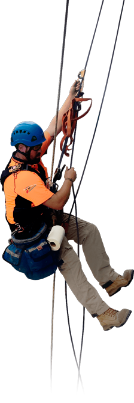 Sistema de restrição de movimentação
Sistema de posicionamento no trabalho
Sistema de retenção de queda
Sistema de acesso por corda
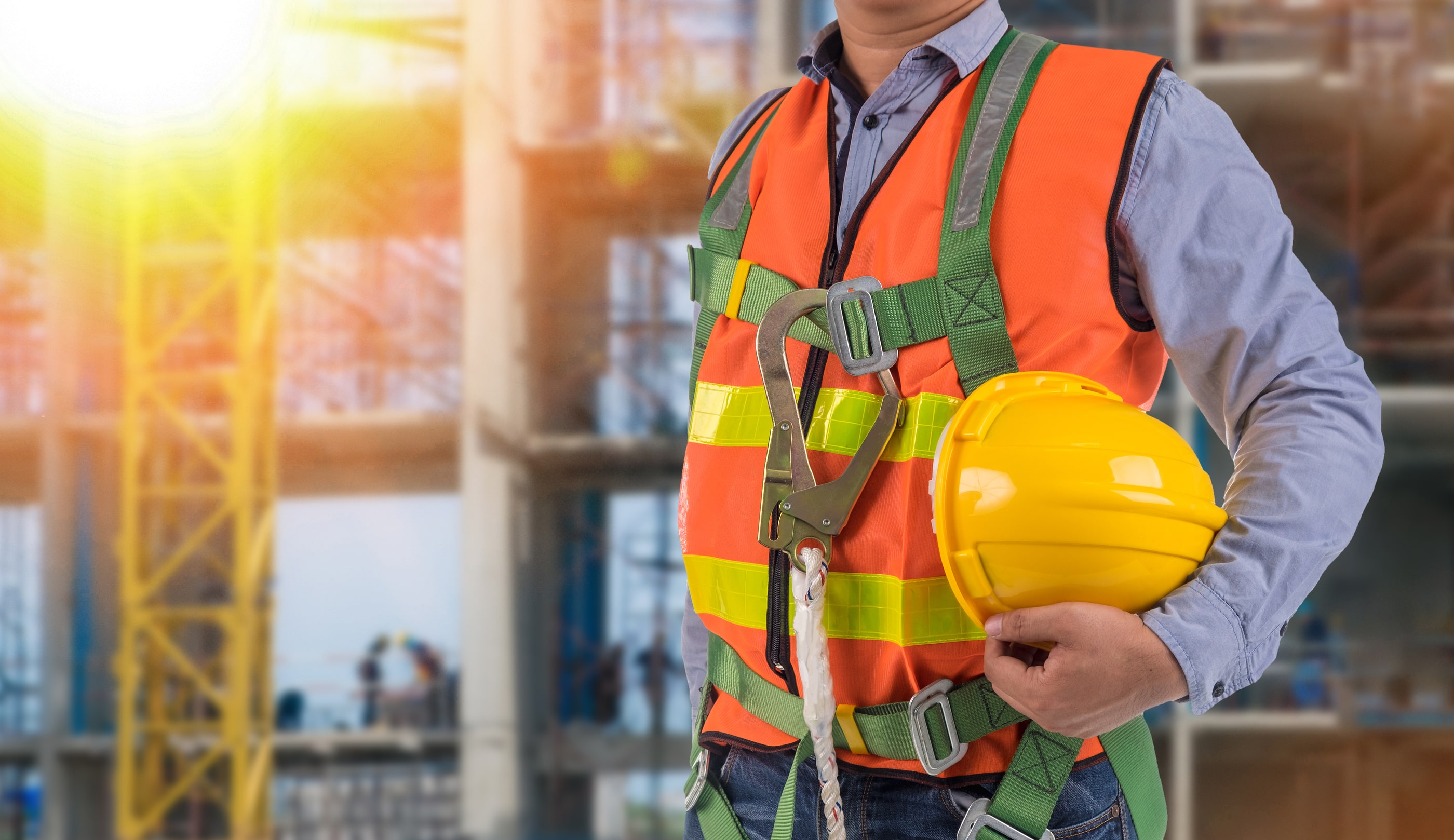 É o sistema mais exigente e quem atua na área deve cumprir uma longa formação que fornece amplo suporte para atuação nas mais diferentes situações.
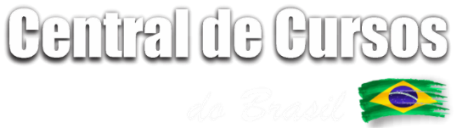 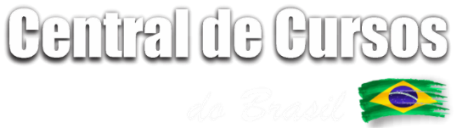 Um profissional de acesso por corda pode atuar com segurança dentro dos demais sistemas, já um trabalhador capacitado apenas na utilização de sistemas de retenção de queda não deve realizar técnicas de acesso por corda sem a formação adequada.
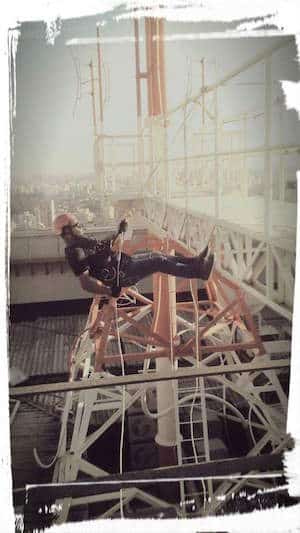 NR-35 Acesso por Corda
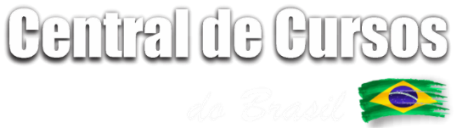 NR 35
Este sistema também é chamado de “técnica de acesso por corda”. O anexo I da NR-35 Trabalho em Altura traz requisitos sobre esse tema.

(Fonte: HoneyWellSafety.Com)
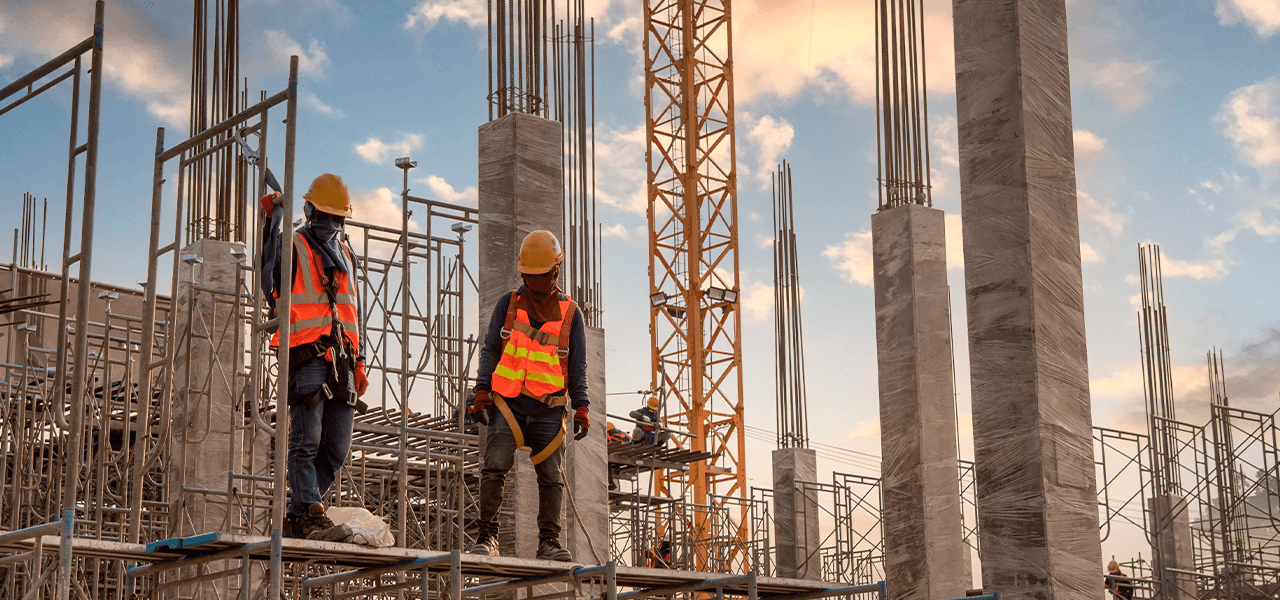 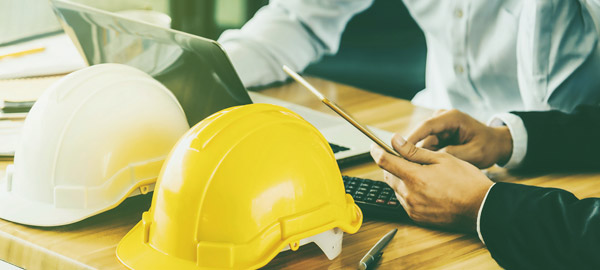 Para finalizar esse capítulo sobre hierarquia das medidas de segurança, vamos frisar um ponto importante: o RESGATE.
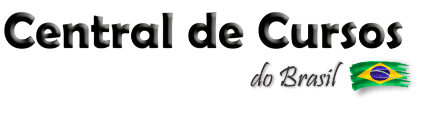 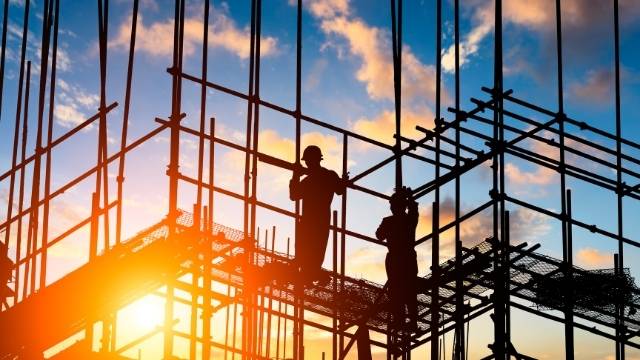 Sempre que houve um trabalho em altura, o resgate apropriado deve estar disponível.
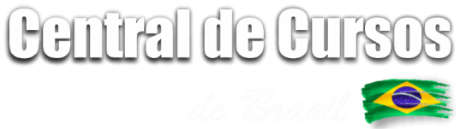 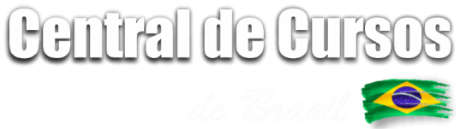 NR 35
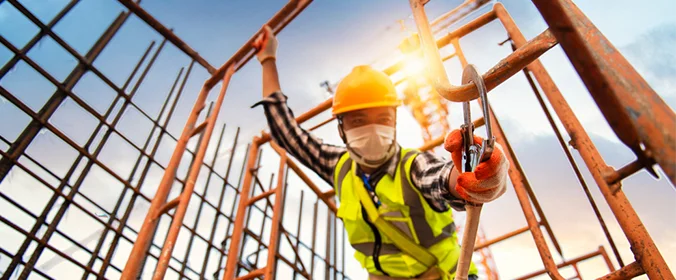 Quando for feita a análise de risco, o resgate deve ser considerado. Ele deve também fazer parte do treinamento a ser realizado pelo profissional.
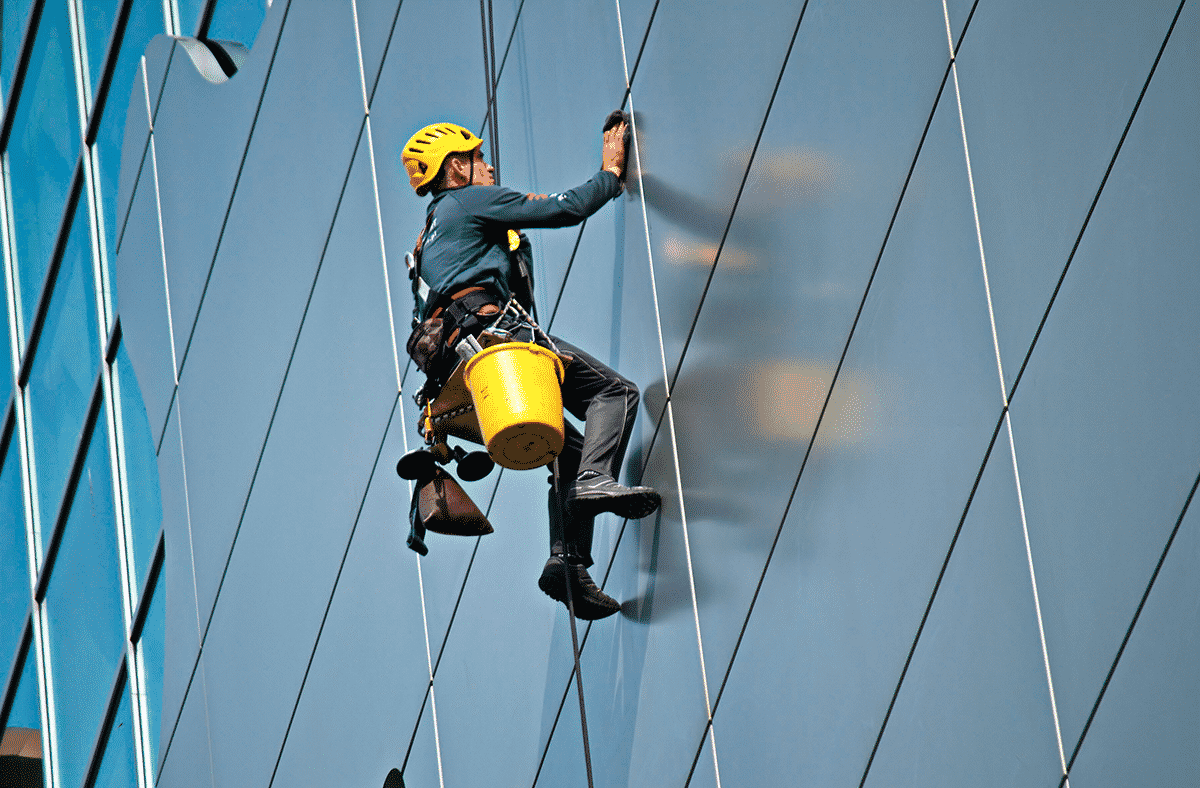 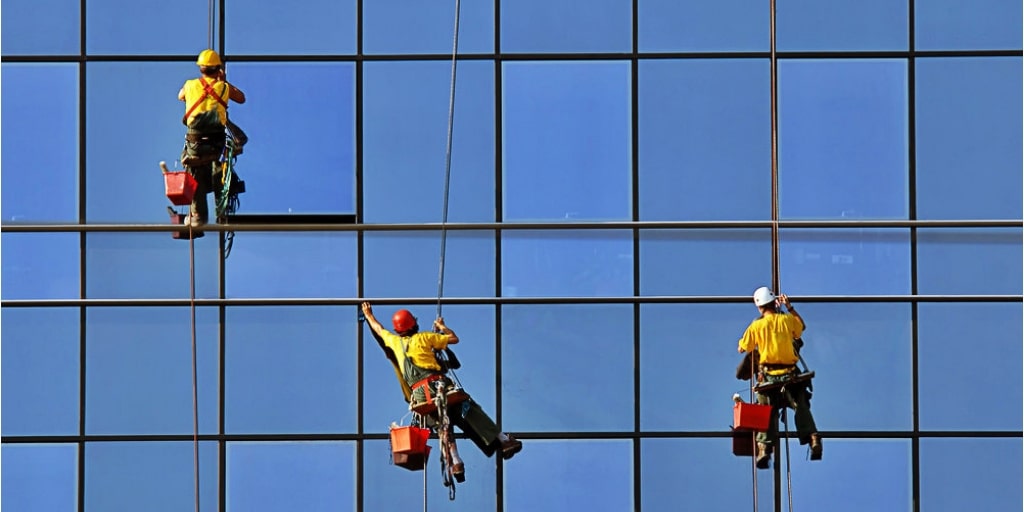 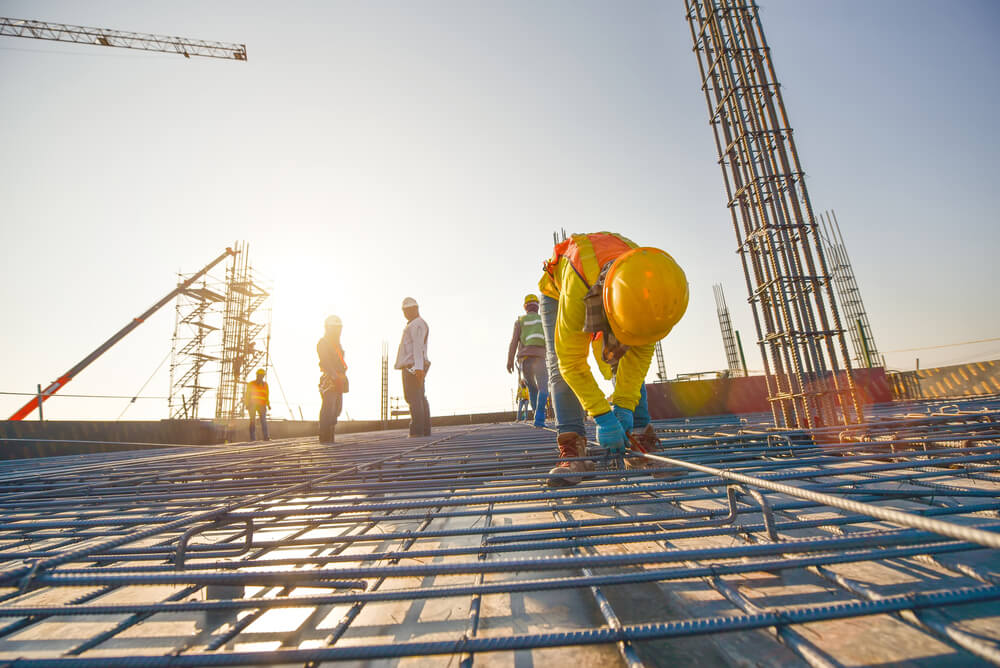 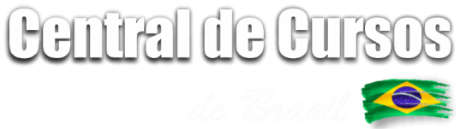 Todo profissional de SST envolvido com NR-35 Trabalho em Altura deve buscar se aprofundar nesse tema.
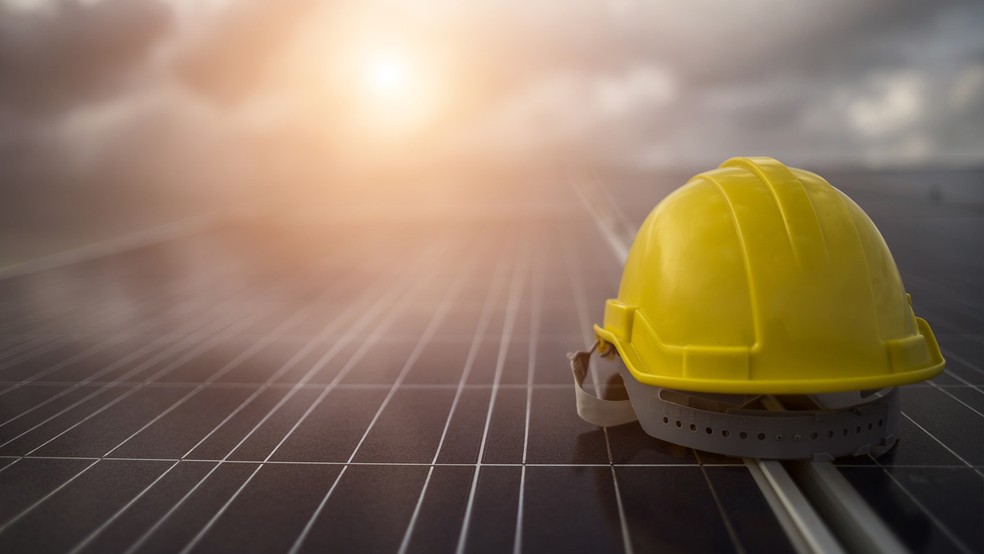 NR 35
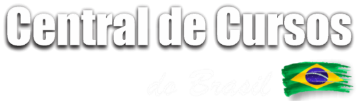 Vejamos agora algumas causas para esses acidentes.
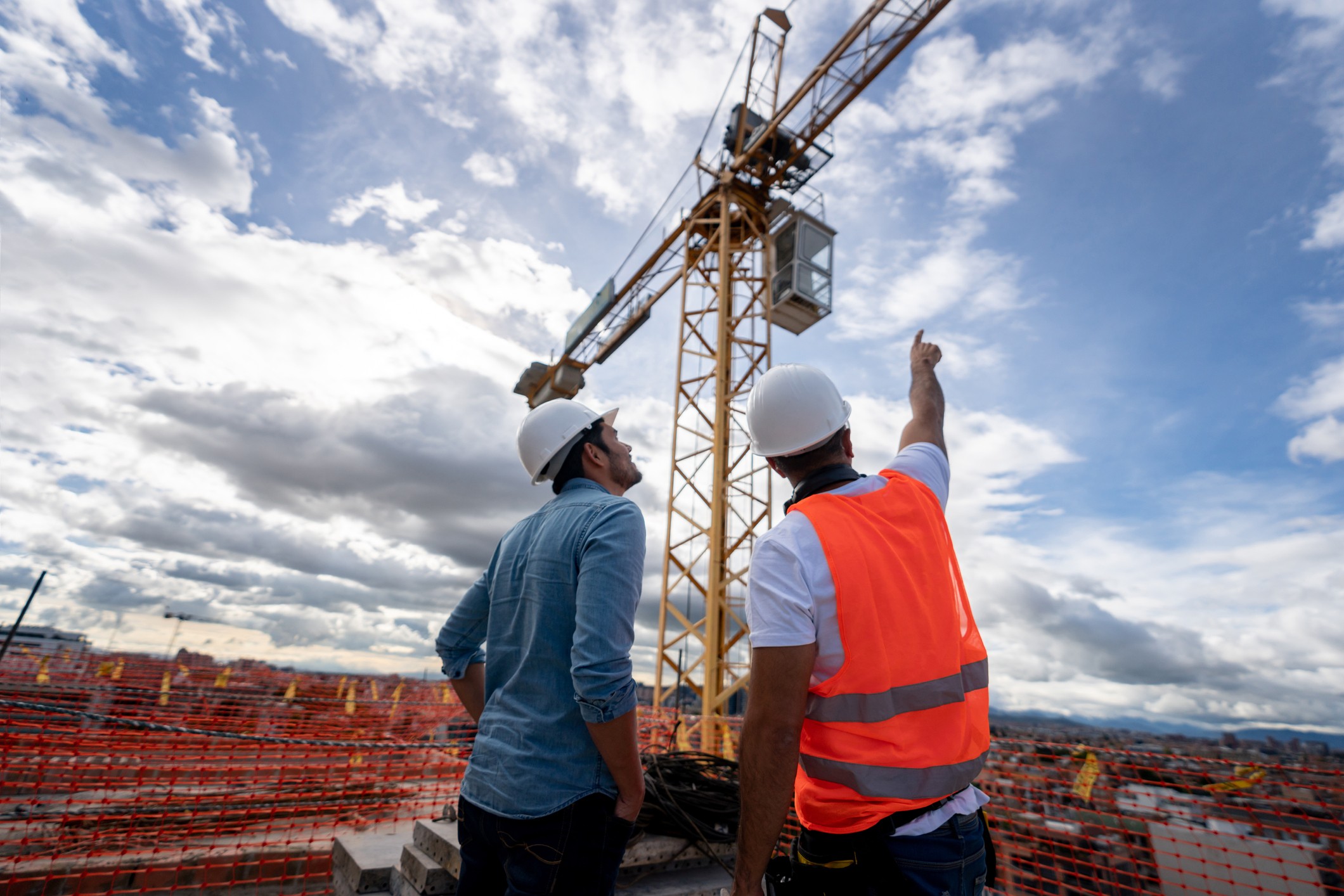 04
Fatores que contribuem para acidentes no trabalho em altura
NR 35
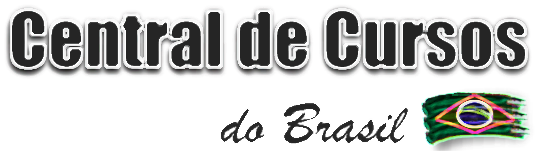 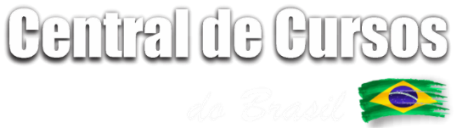 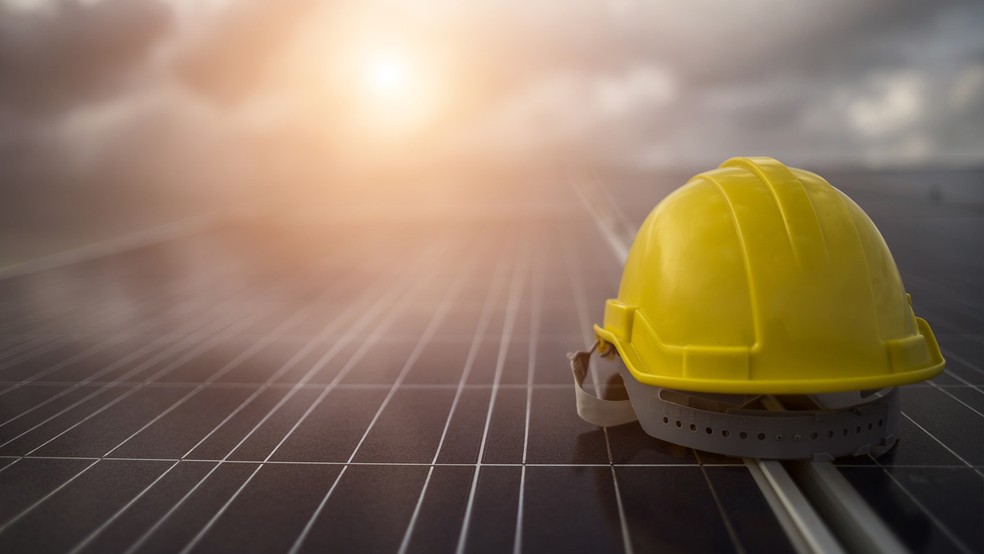 Apesar de estar crescendo a conscientização sobre os riscos envolvidos nos trabalhos em altura, infelizmente, os acidentes de trabalho continuam a ocorrer com uma certa frequência.
NR 35
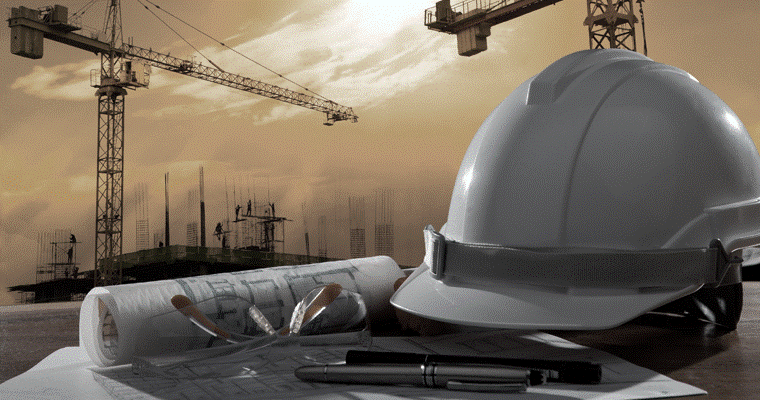 NR 35
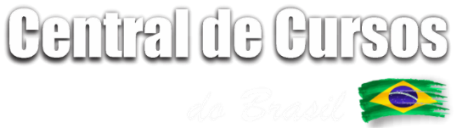 Por isso, além de seguir os preceitos da NR-35 Trabalho em Altura, é importante também entendermos as causas para que possamos atuar sobre elas.
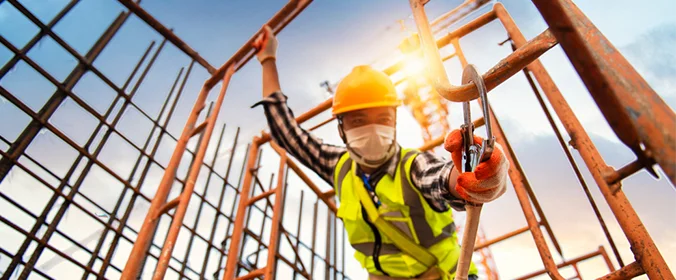 NR 35
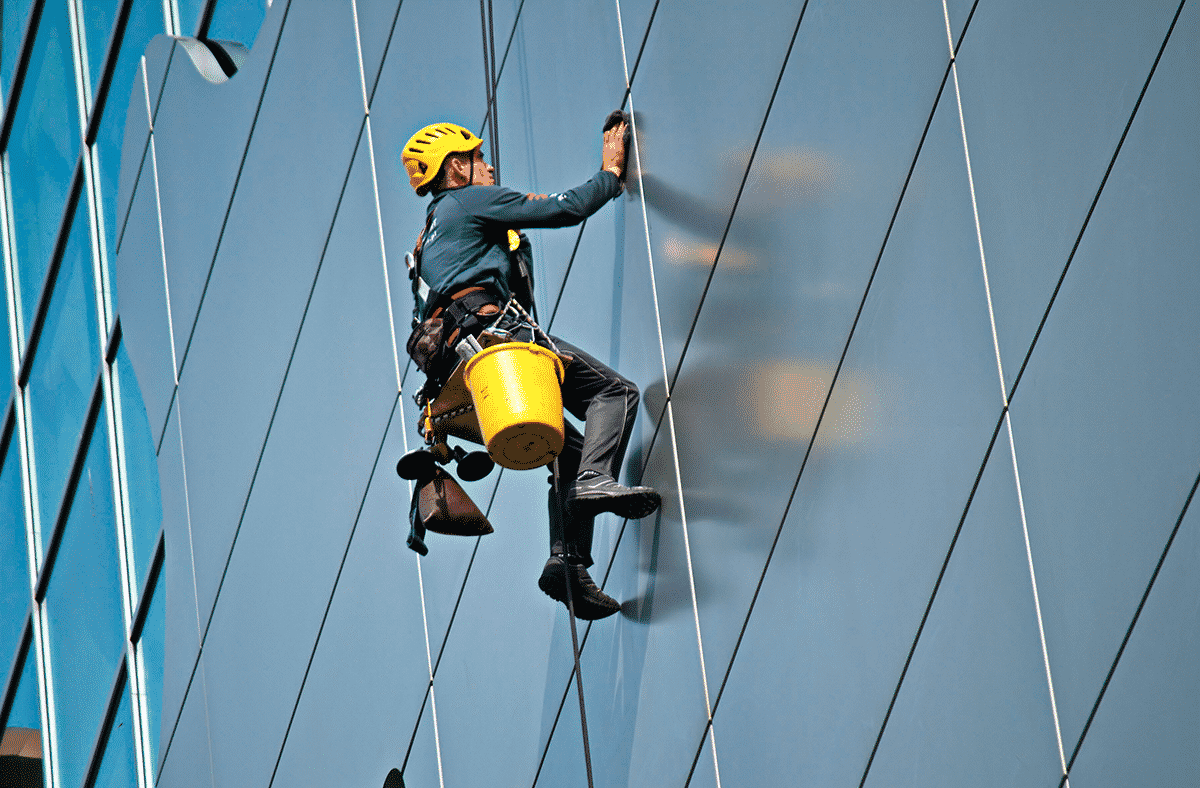 A lista a seguir foi baseada no artigo “Esforço conjunto”, na Revista Proteção, edição 366, página 44.
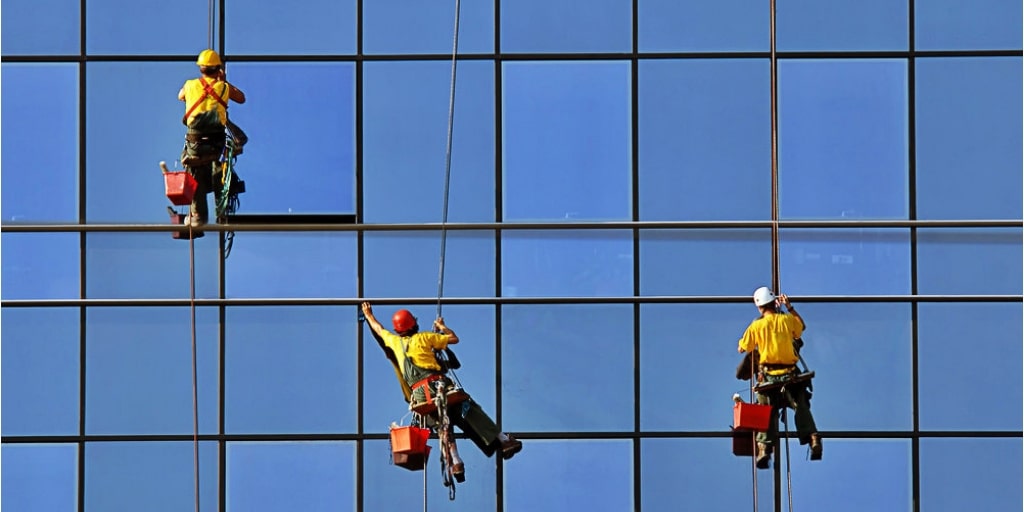 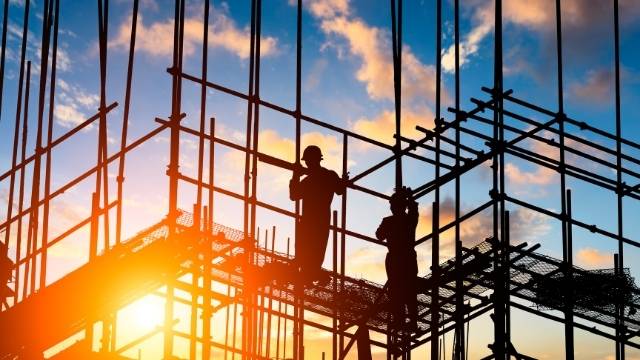 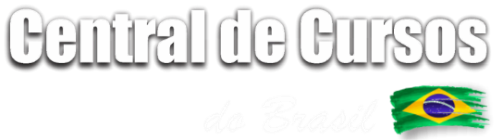 Negligência

Segundo o dicionário negligência significa “falta de cuidado”. É quando não damos a devida atenção ao risco, ou não, não levamos o risco a sério. Em outras palavras, é aquela velha história: “nunca vai acontecer comigo”. Os empregadores e os funcionários devem seguir as instruções de operação corretamente e tomar precauções para evitar acidentes.
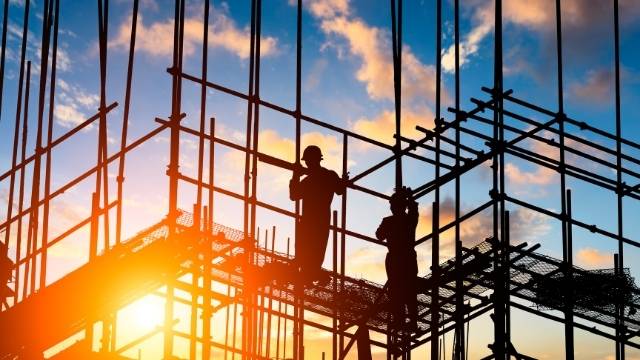 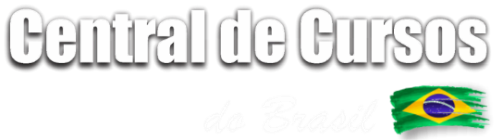 ausência de cultura de SST e baixa disciplina operacional
falta de projeto e planejamento e consequente improvisação
falta de clareza na definição de responsabilidades
liderança não comprometida
visão de que SST é apenas obrigação
crença de que prevenção é responsabilidade apenas da equipe de SST
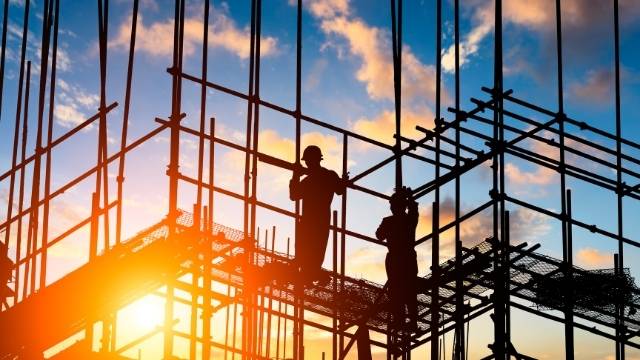 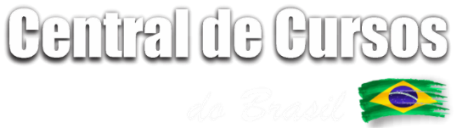 falta de manutenção

A falta de manutenção é outro fator que contribui para os acidentes de trabalho. Os equipamentos de trabalho em altura devem ser mantidos em boas condições de operação, e a manutenção deve ser realizada por pessoal qualificado.
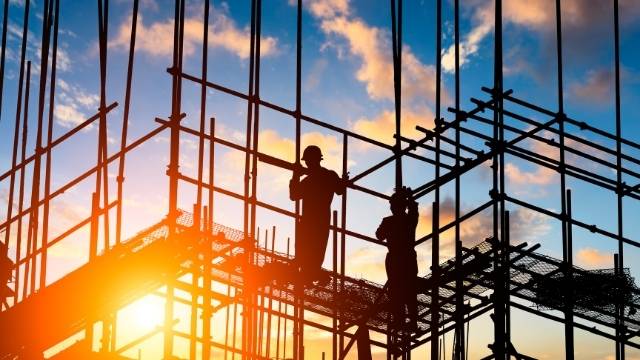 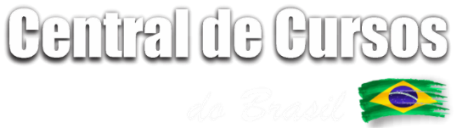 pressa para produzir
direito de recusa não estabelecido
complacência dos gestores
falta ou inadequação do planejamento e avaliação de riscos
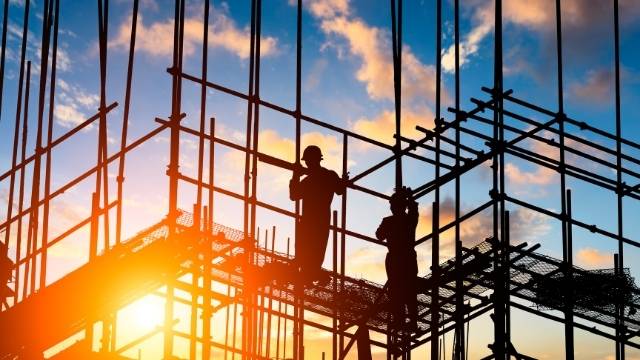 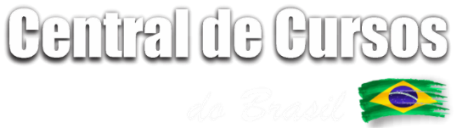 Supervisão inadequada

A falta de supervisão também é um fator importante que contribui para os acidentes de trabalho. Os empregadores devem designar supervisor adequados para as equipes que trabalham em altura e garantir que esses supervisores permaneçam vigilantes durante toda a operação.
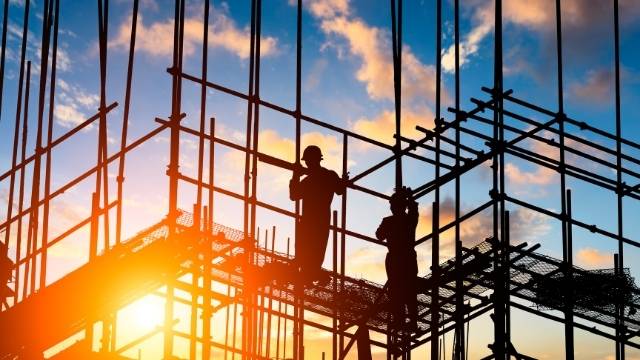 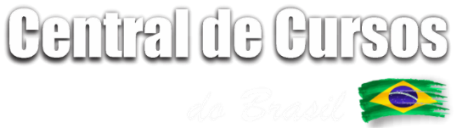 treinamentos insuficientes
opções incorretas de proteção ou equipamentos
especificação ou uso incorreto de máquinas, equipamentos ou ferramentas
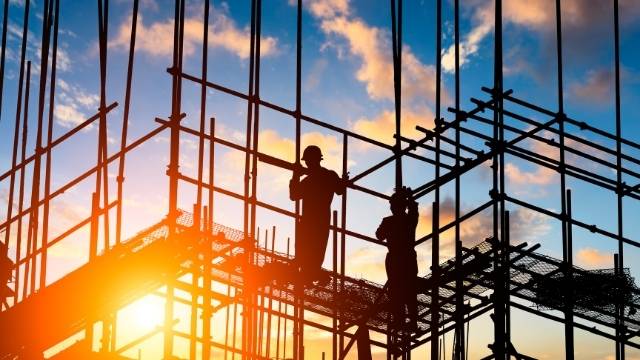 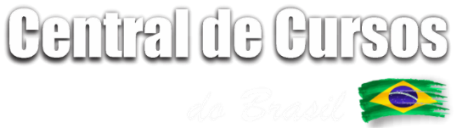 especificação ou uso incorreto de EPI
relutância em mudar a forma como uma tarefa é realizada
indisponibilidade de equipamento adequado.
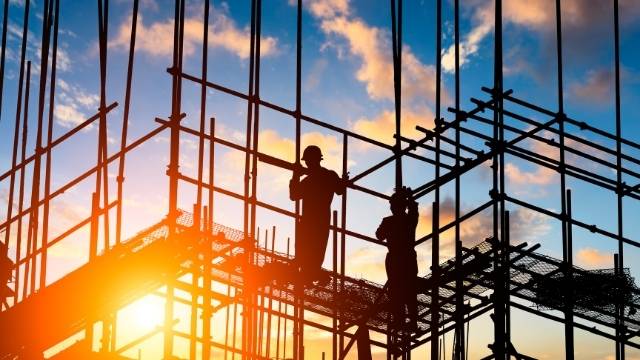 Trabalhos em altura são grande gerador de acidentes e só com formação qualificada será possível melhorar esses indicadores.
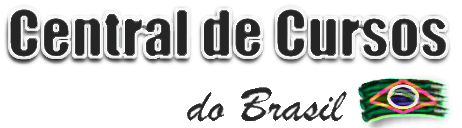 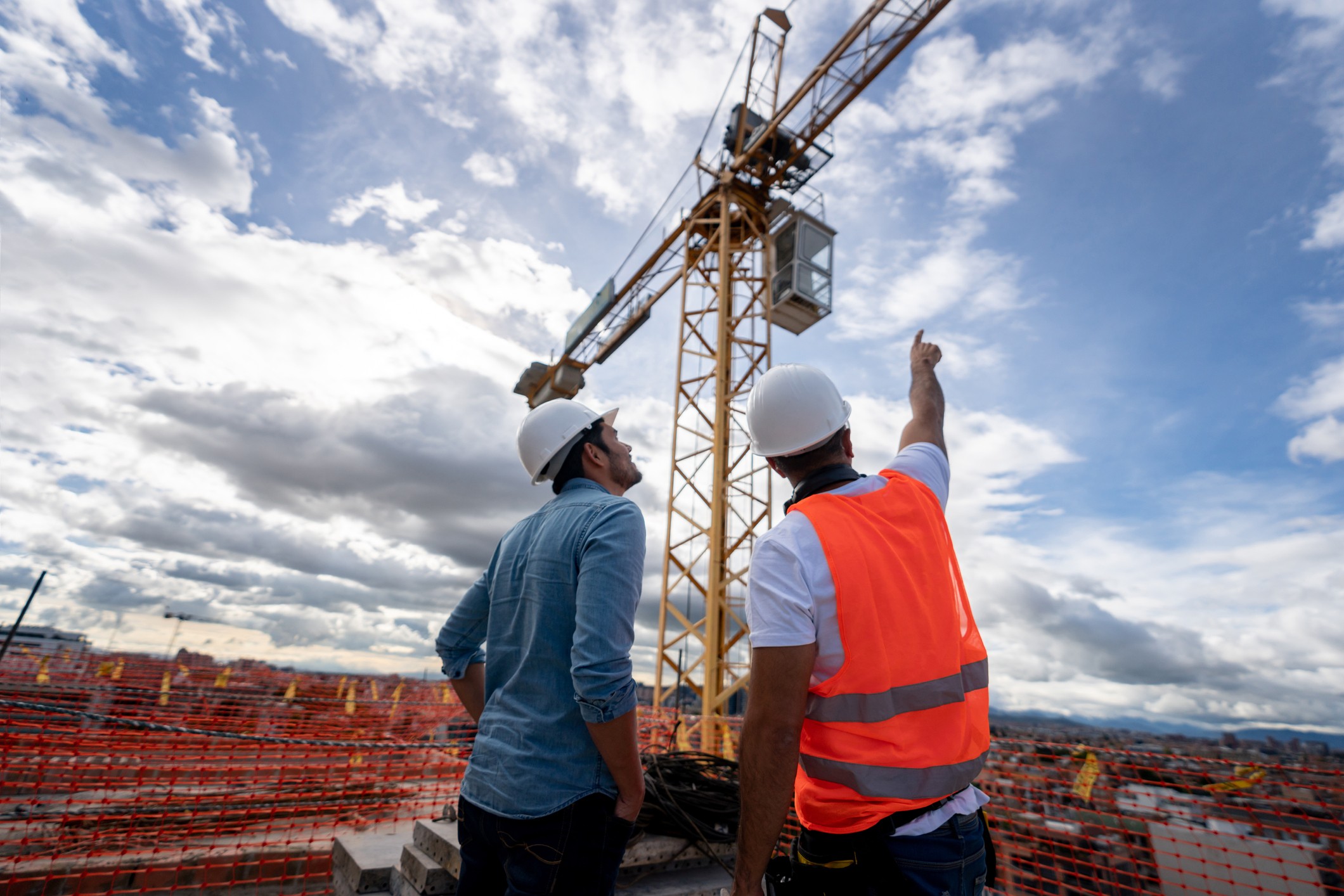 05
Requisitos de Capacitação
NR 35
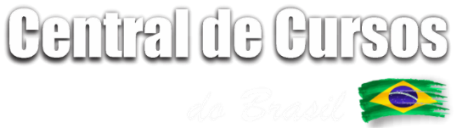 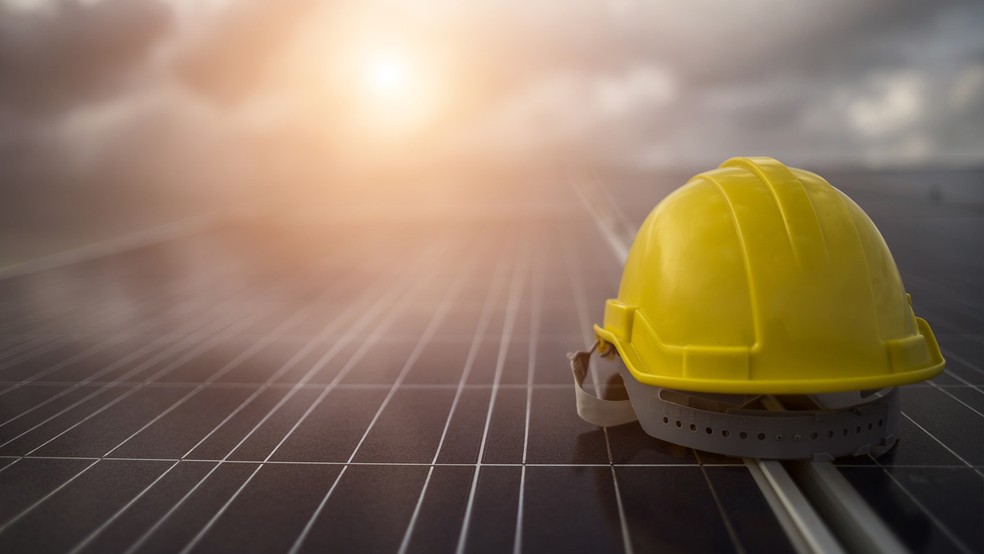 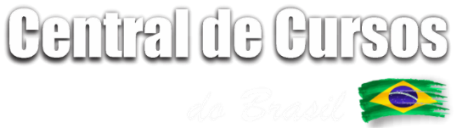 NR 35
Neste tópico é importante mencionar sobre o que a lei diz em relação à capacitação e treinamento de profissionais para realizar este trabalho. Vejamos o que diz a NR:
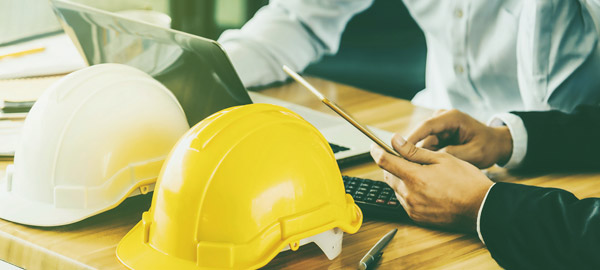 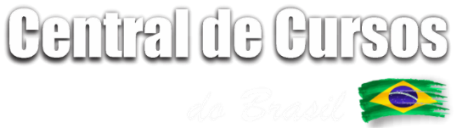 “ 
          ”
35.3.2 

Considera-se trabalhador capacitado para trabalho em altura aquele que foi submetido e aprovado em treinamento, teórico e prático, com carga horária mínima de oito horas, cujo conteúdo programático deve, no mínimo, incluir:
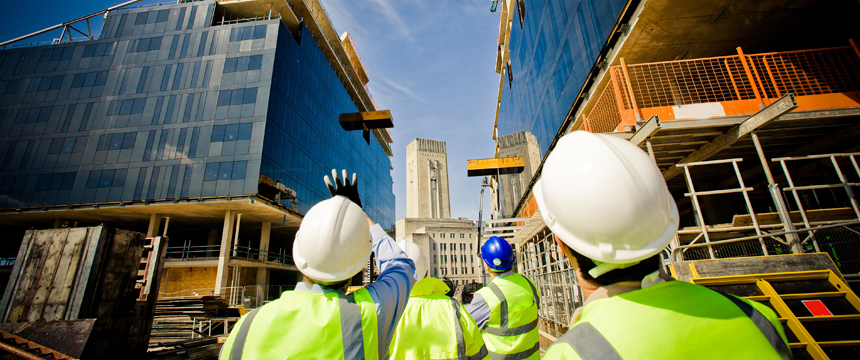 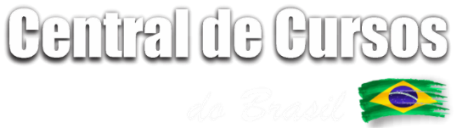 Eu penso que 8 horas para treinamento de trabalho em altura é insuficiente em algumas situações.
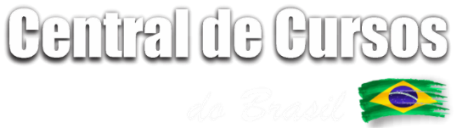 Mas a NR estabelece os requisitos mínimos. 

Então, se for necessário, acrescente mais horas. 🕐
NR 35
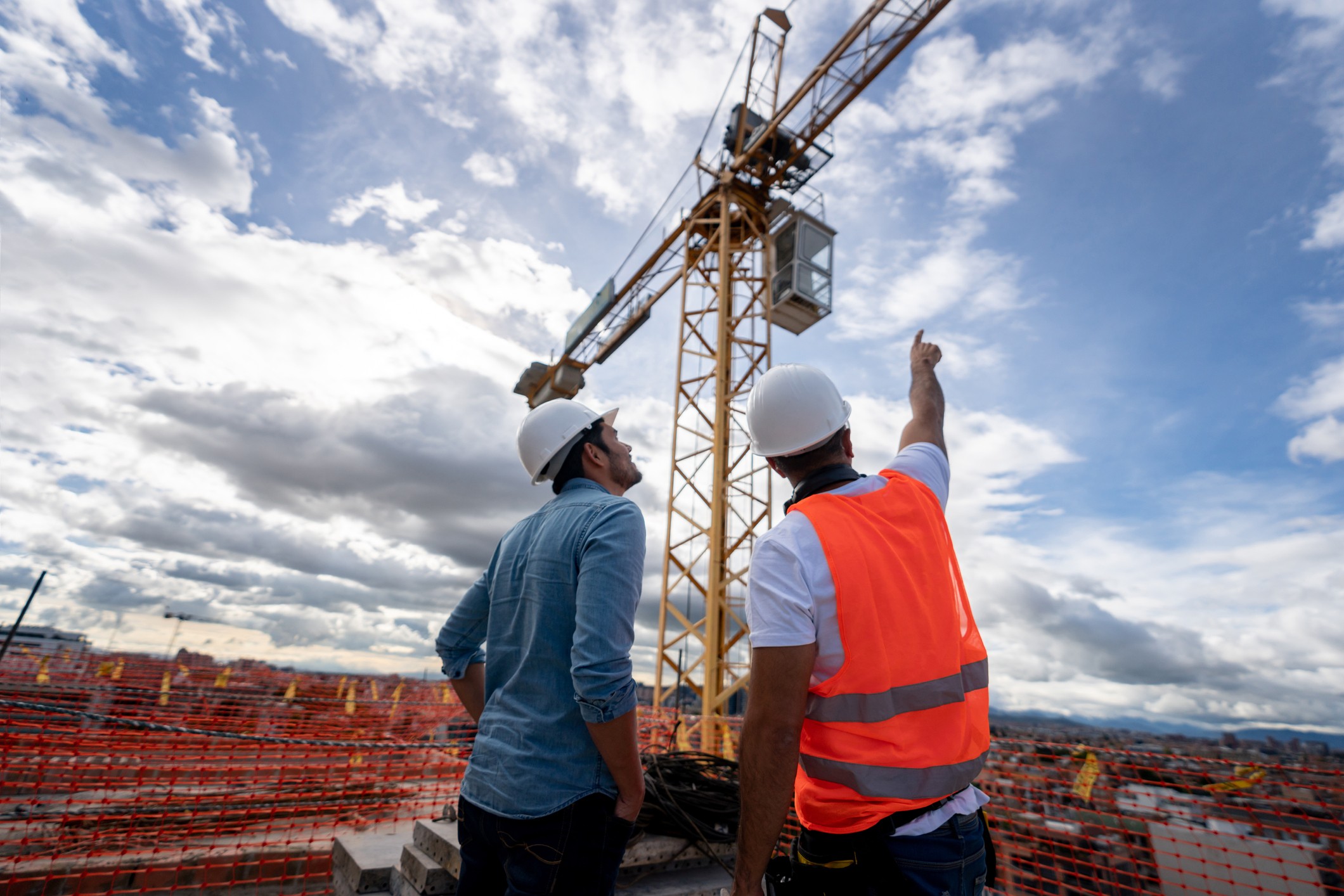 06
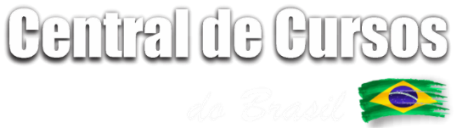 Principais riscos de quedas nos canteiros de obras
NR 35
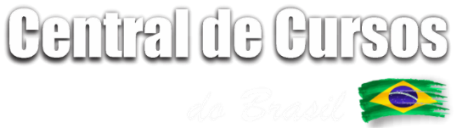 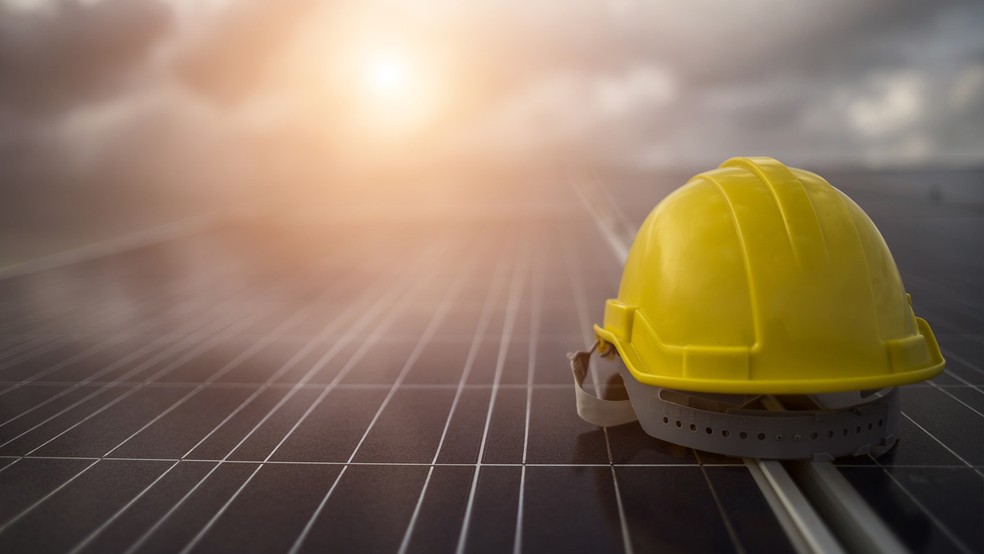 Quedas podem acontecer nos mais variados setores da economia. Mas, a construção civil é um setor que registra boa quantidade de acidentes devido a quedas.
NR 35
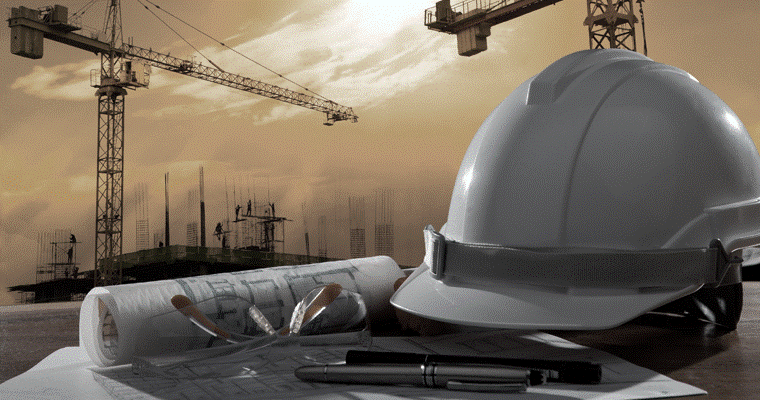 NR 35
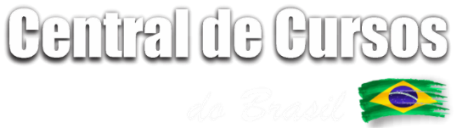 Vejamos agora os locais ou situações que merecem nosso foco:

periferias ou bordas de lajes
aberturas em pisos
vãos de caixas de elevadores ou escadas
escadas, rampas e passarelas
telhados
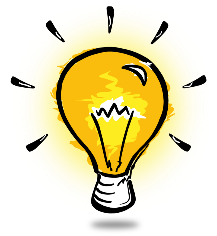 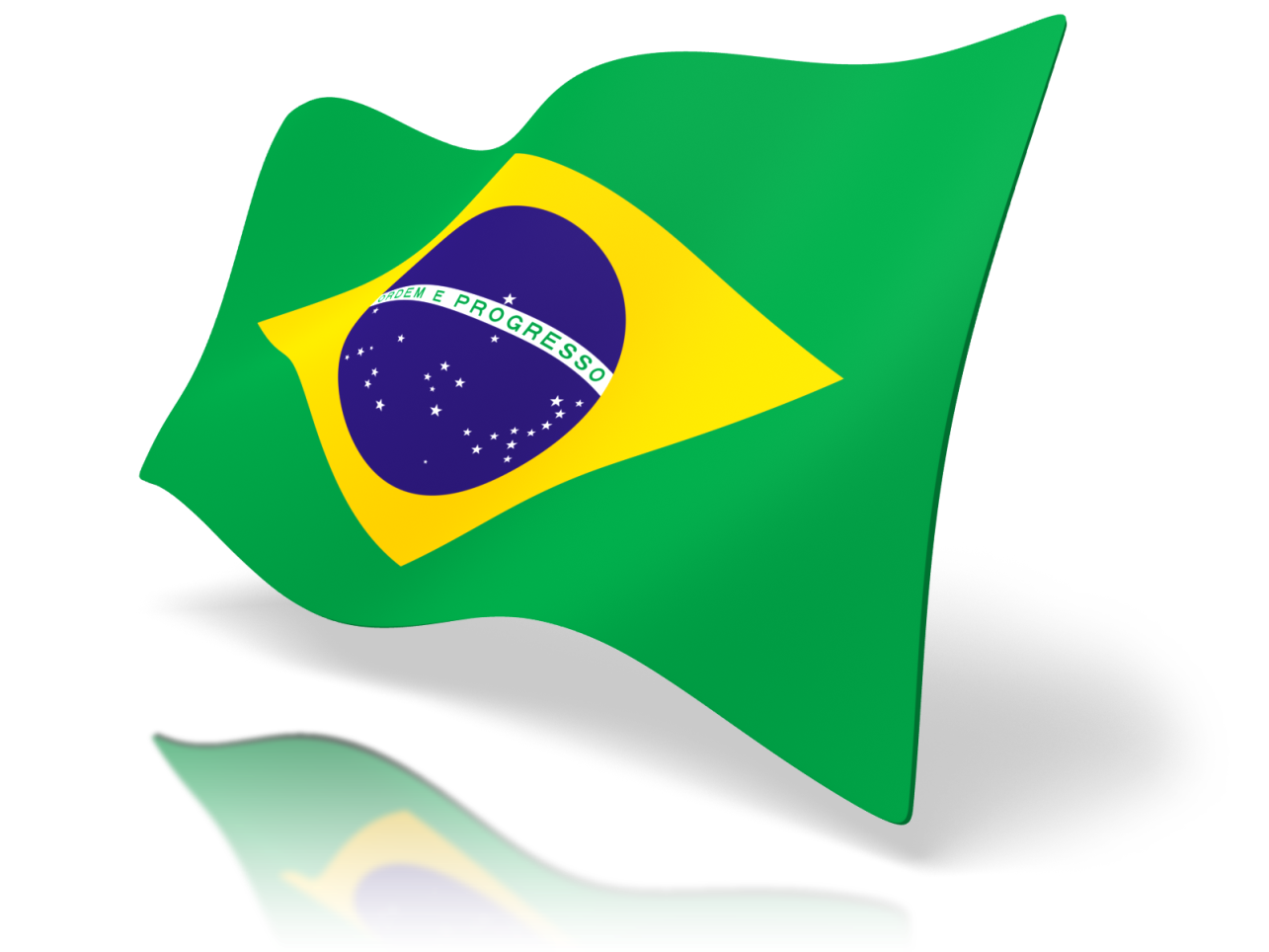 FALE CONOSCO
Central de Cursos
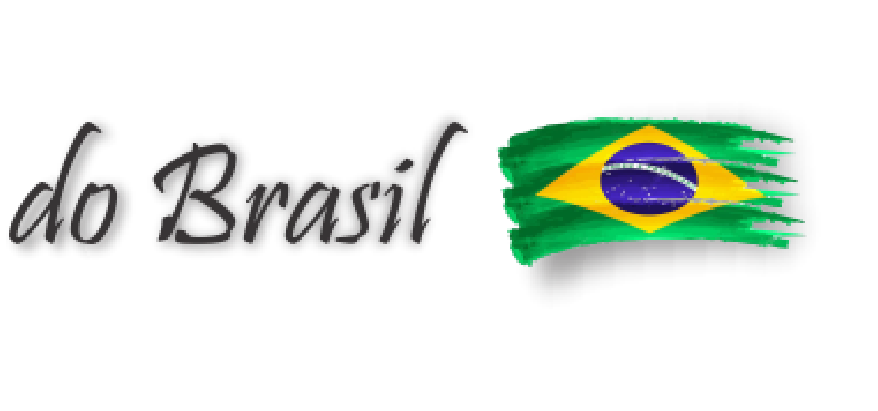 Av. Floriano Peixoto, 615 - Centro
CEP 38402-100 – Uberlândia/MG
contato@centraldecursosdobrasil.com.br